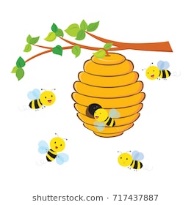 Once Upon A HIVE
(Healing, Inspiration, Voice, & Equity)
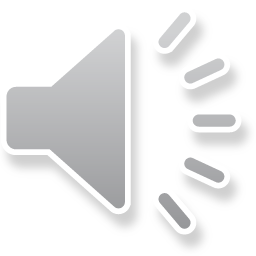 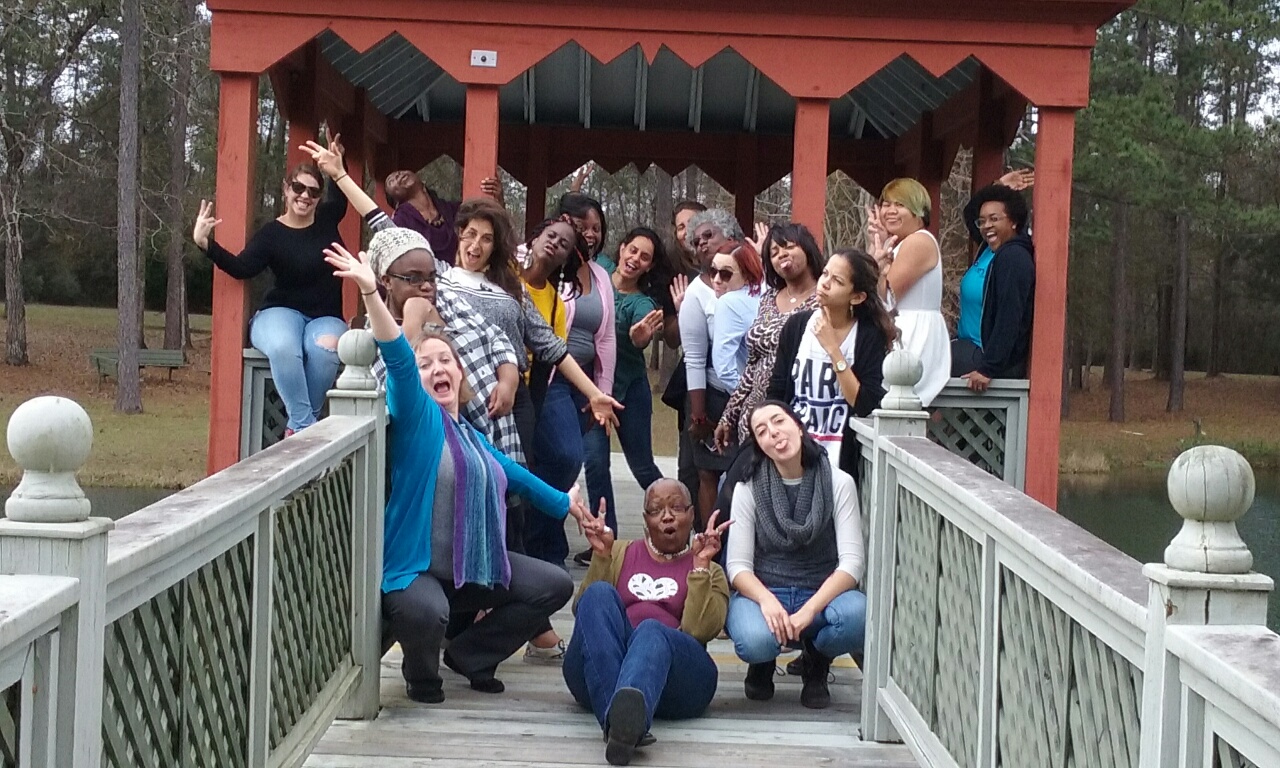 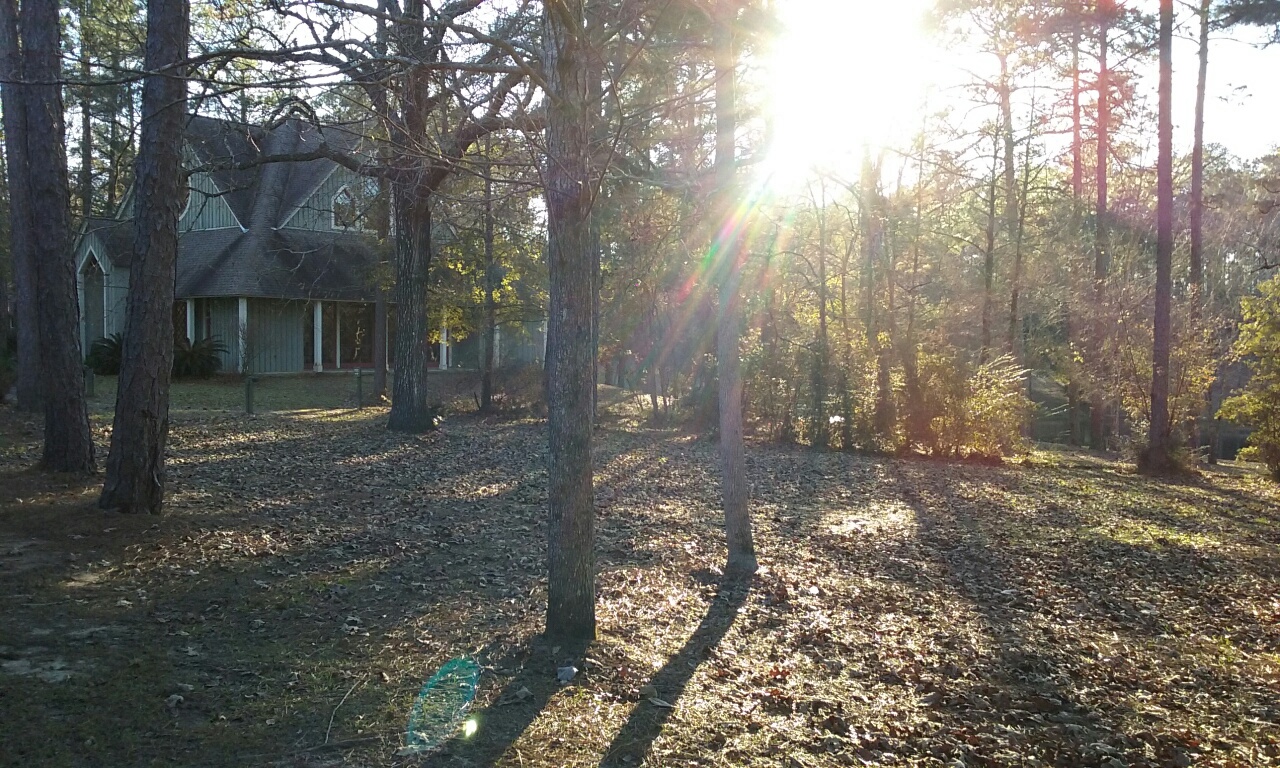 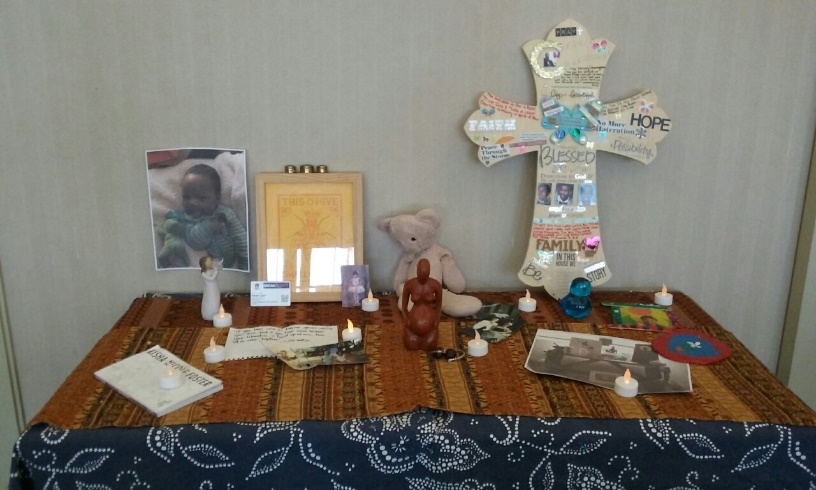 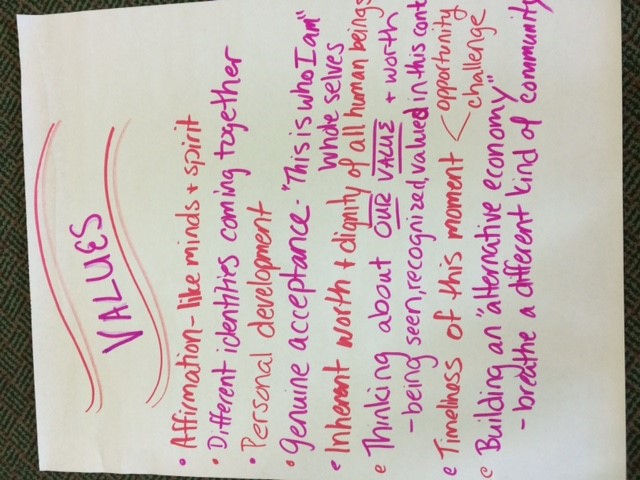 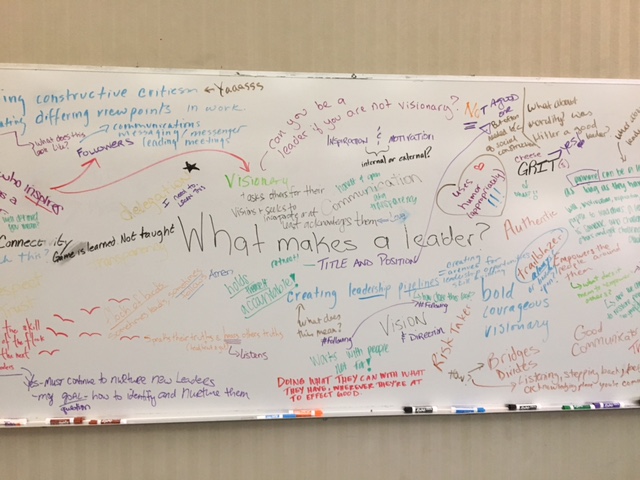 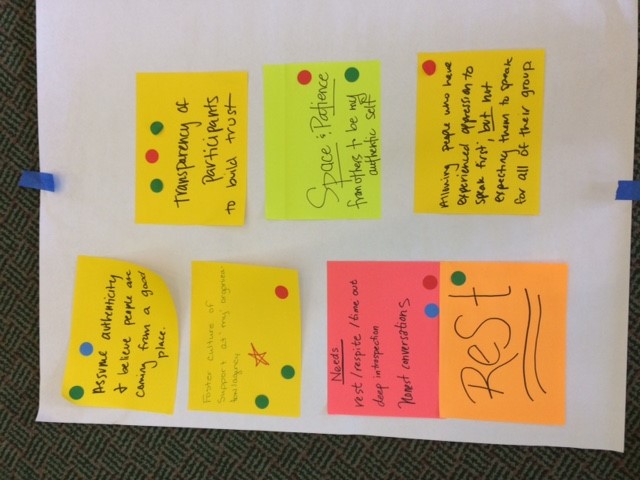 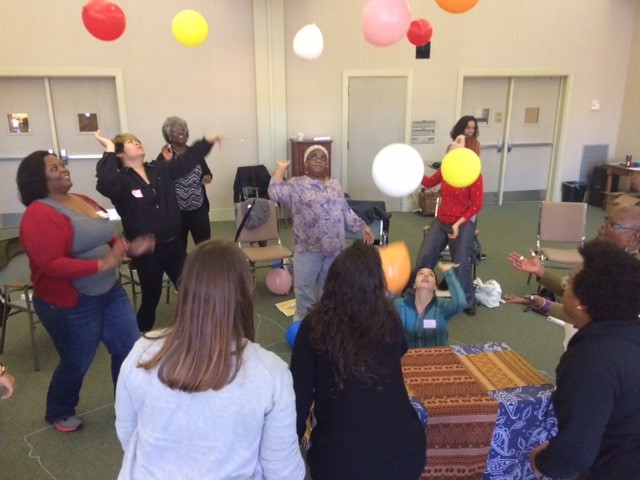 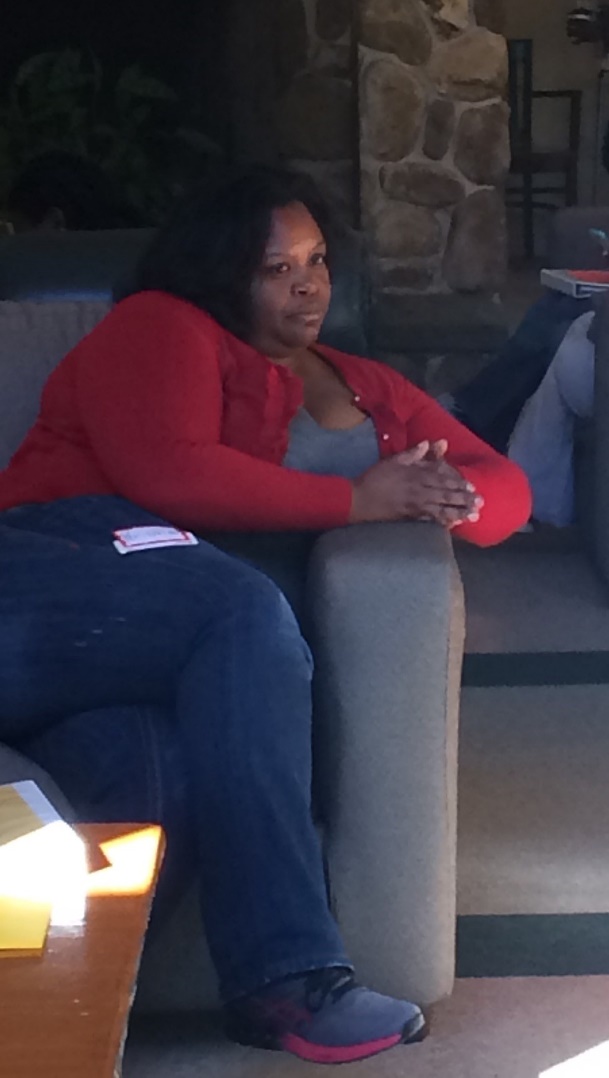 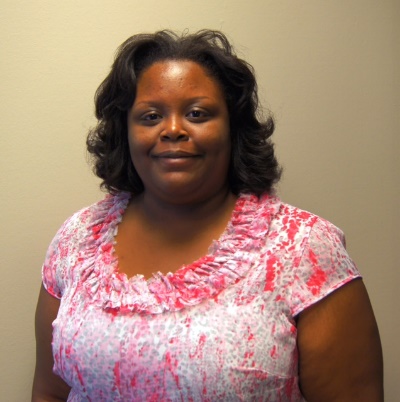 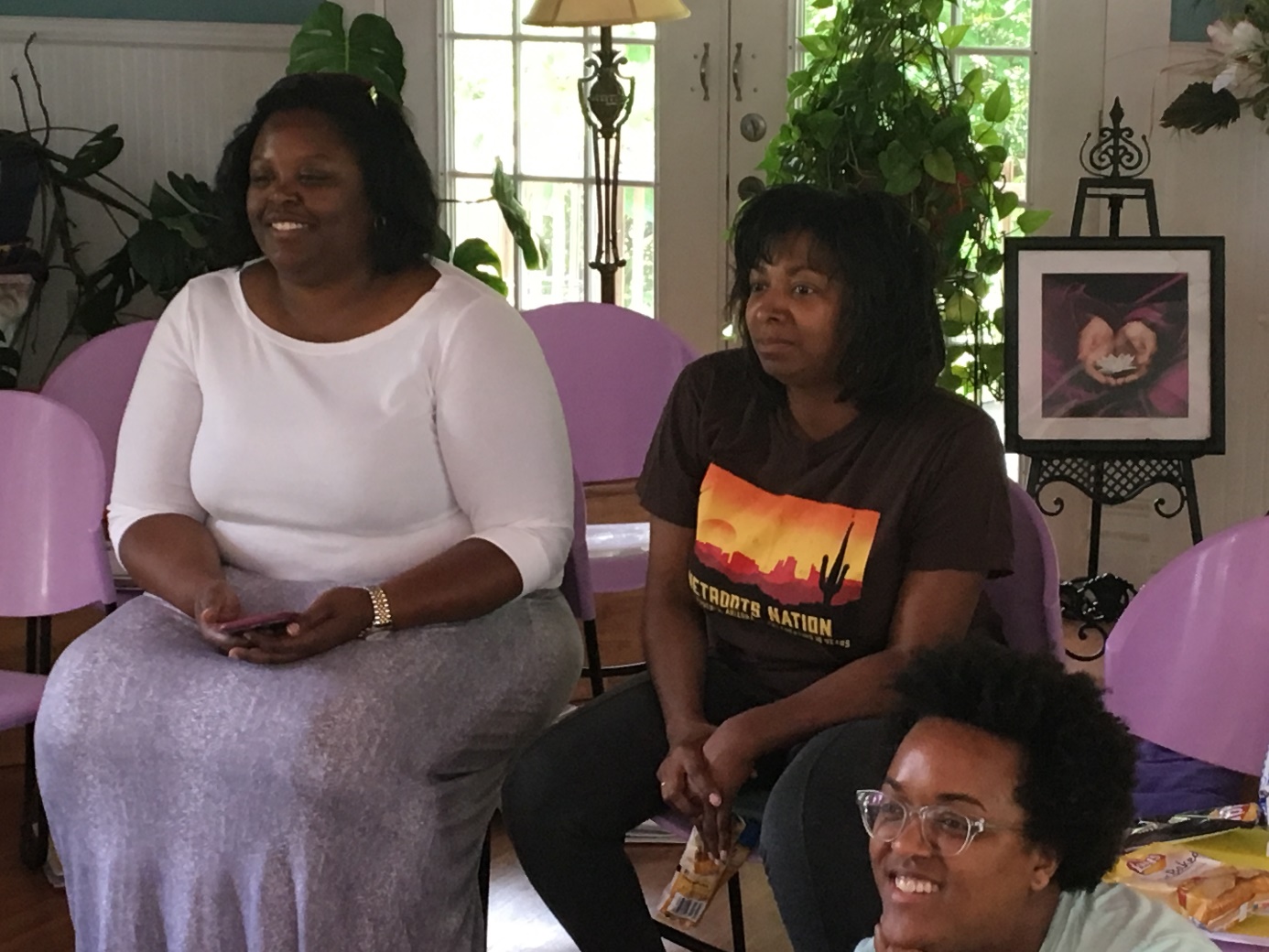 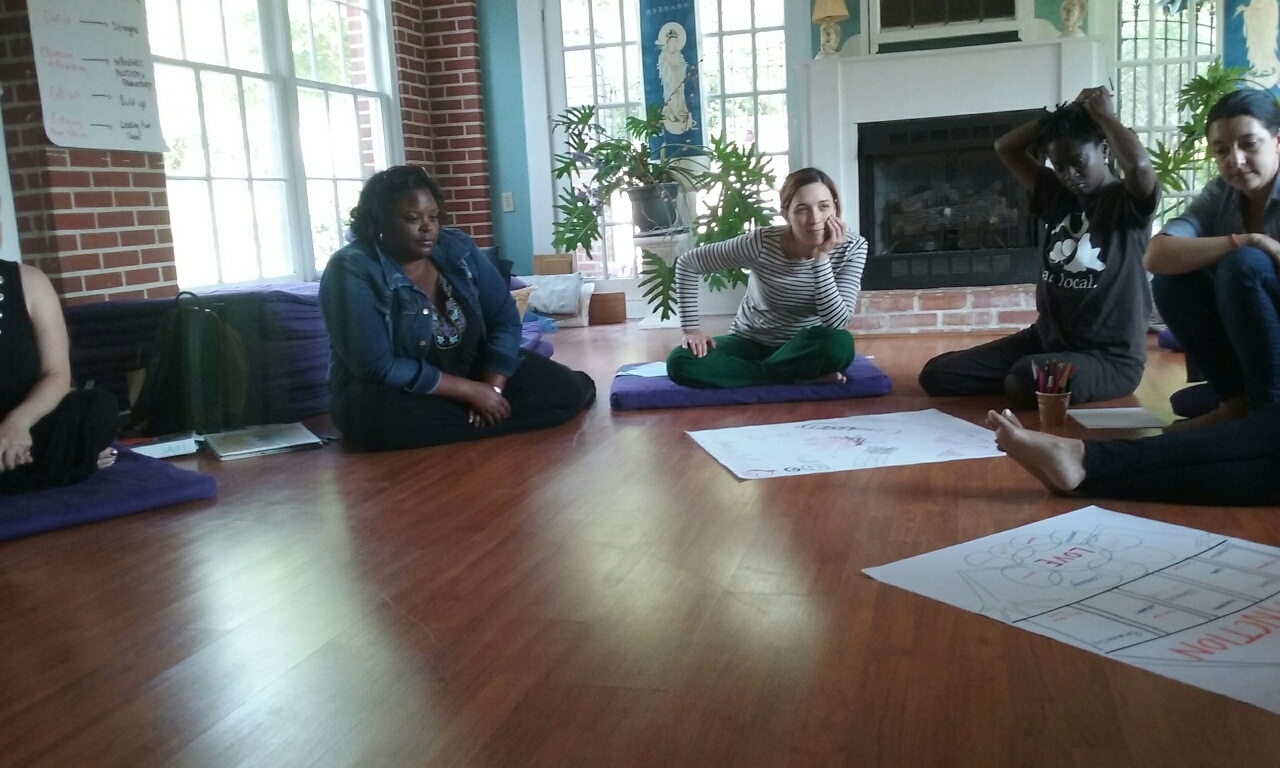 Kristie Bardell
Chanda Burks
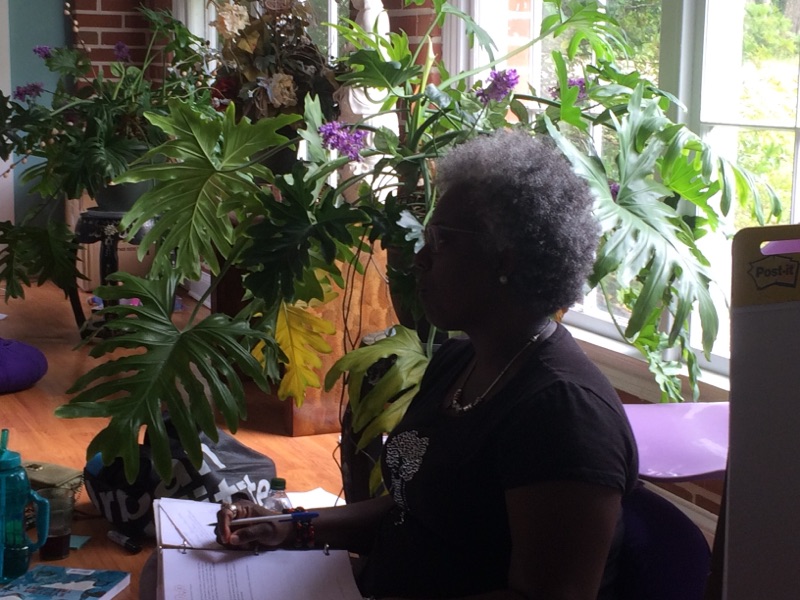 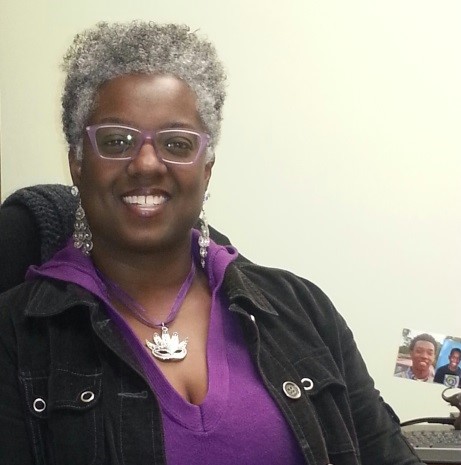 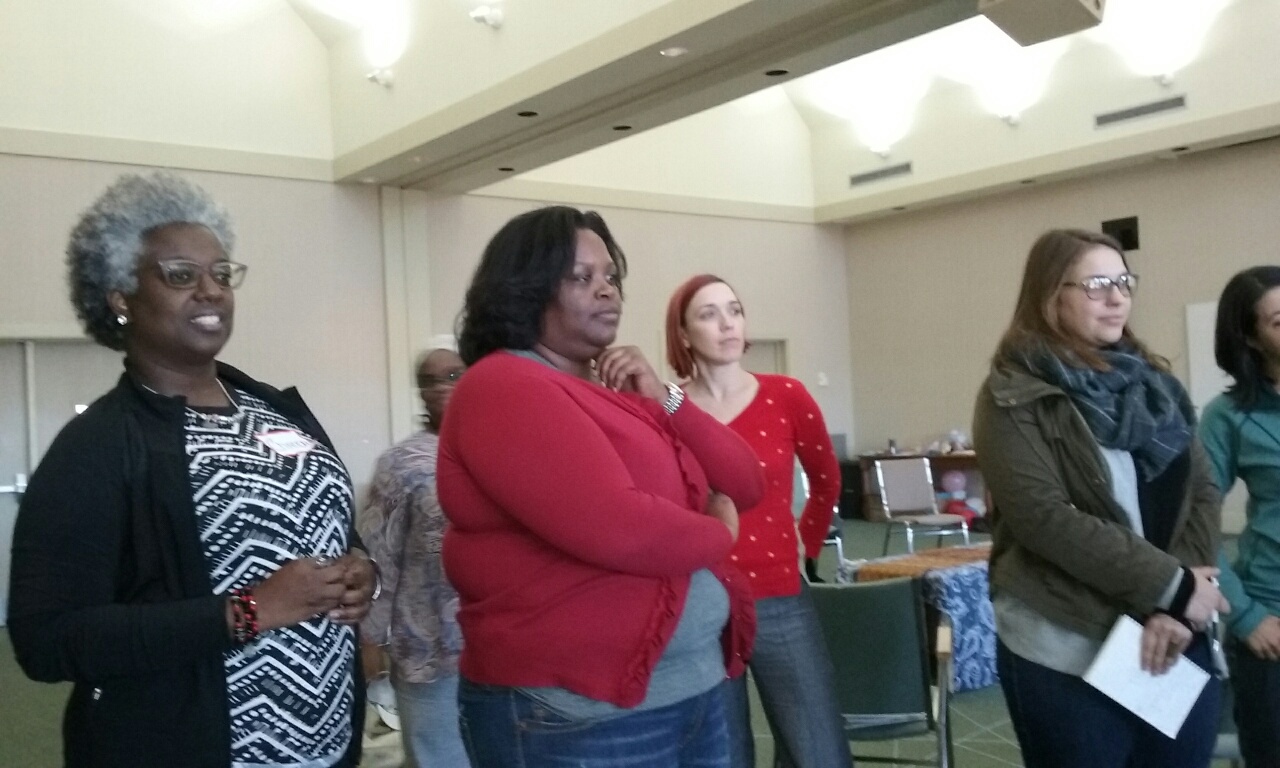 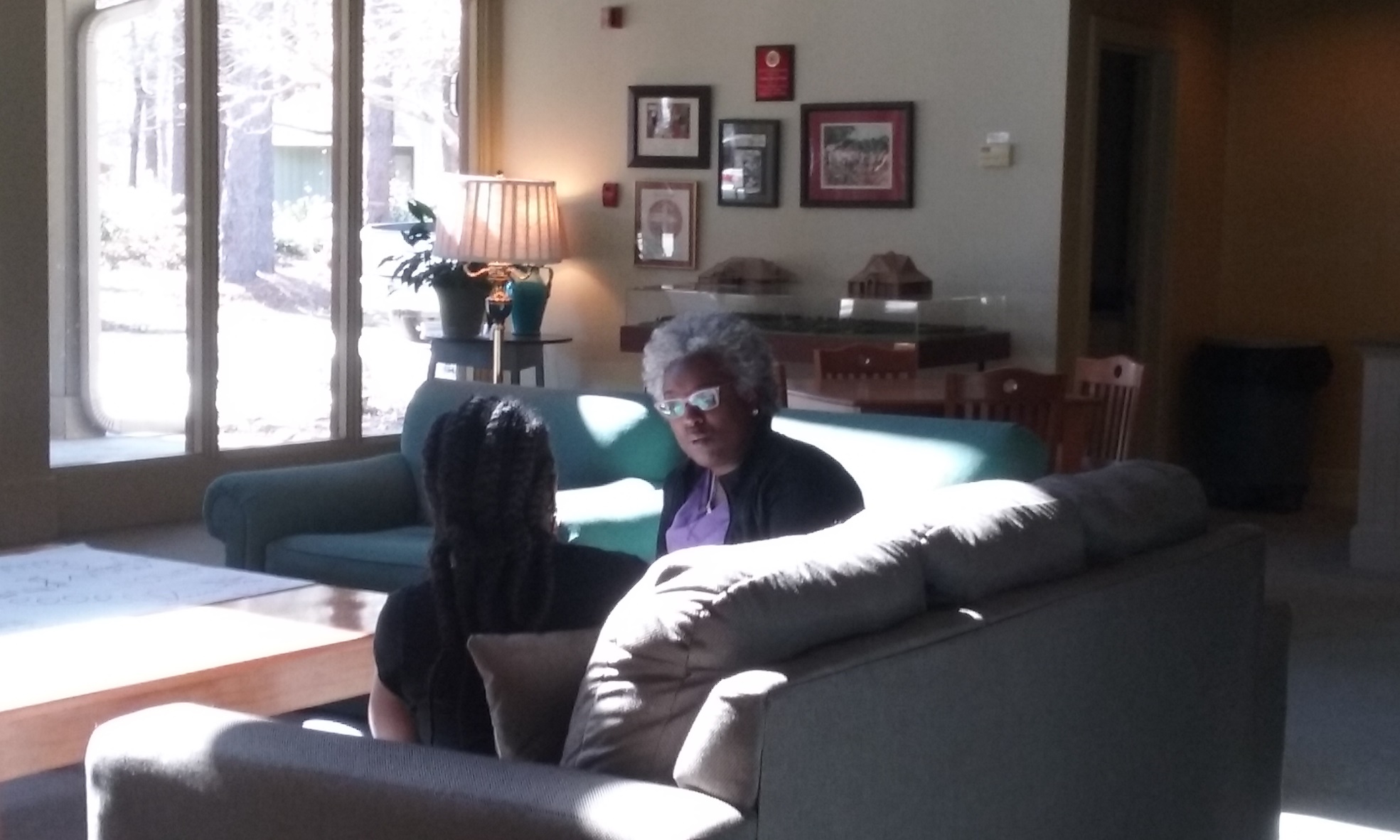 Dawn Collins
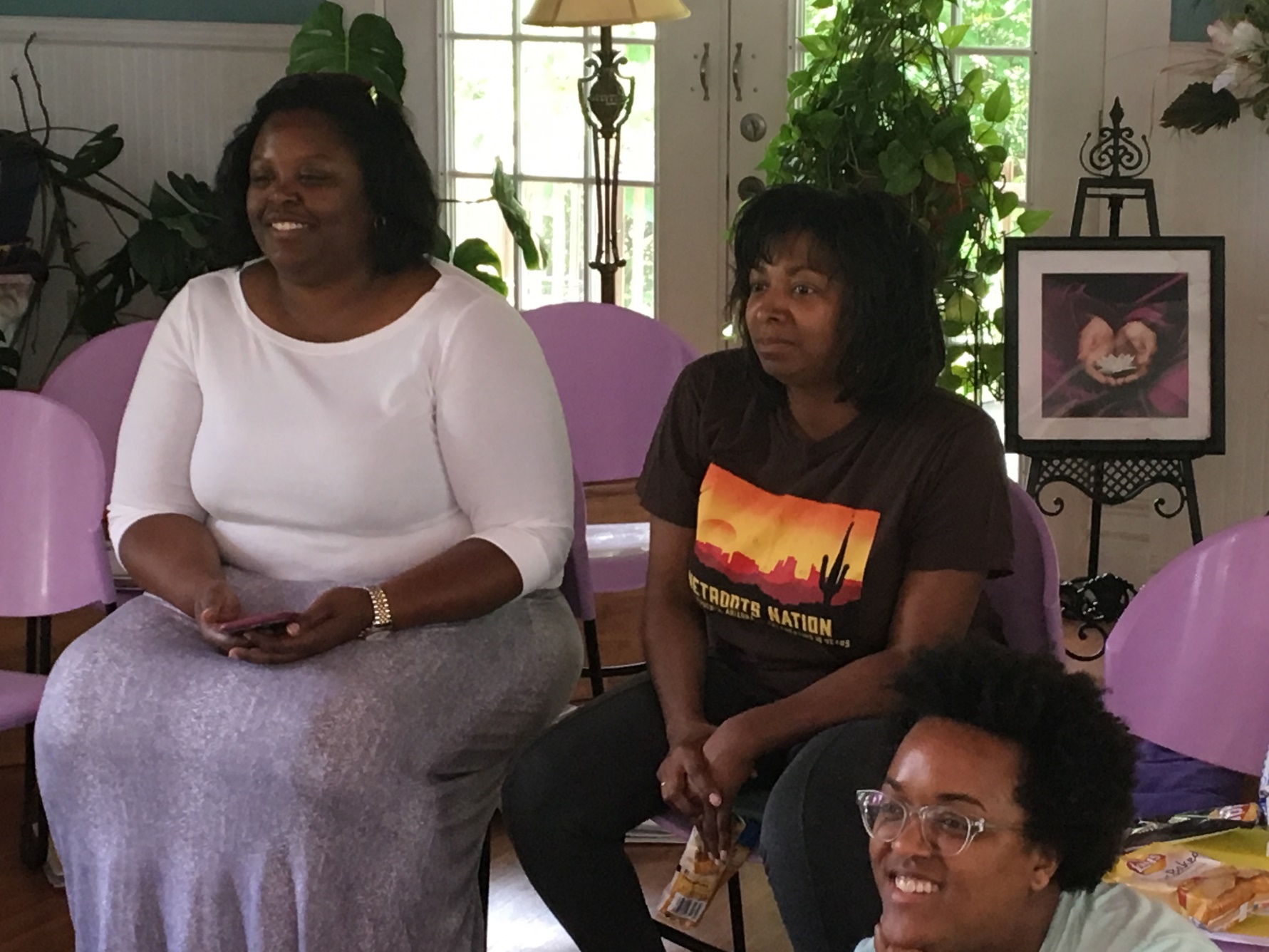 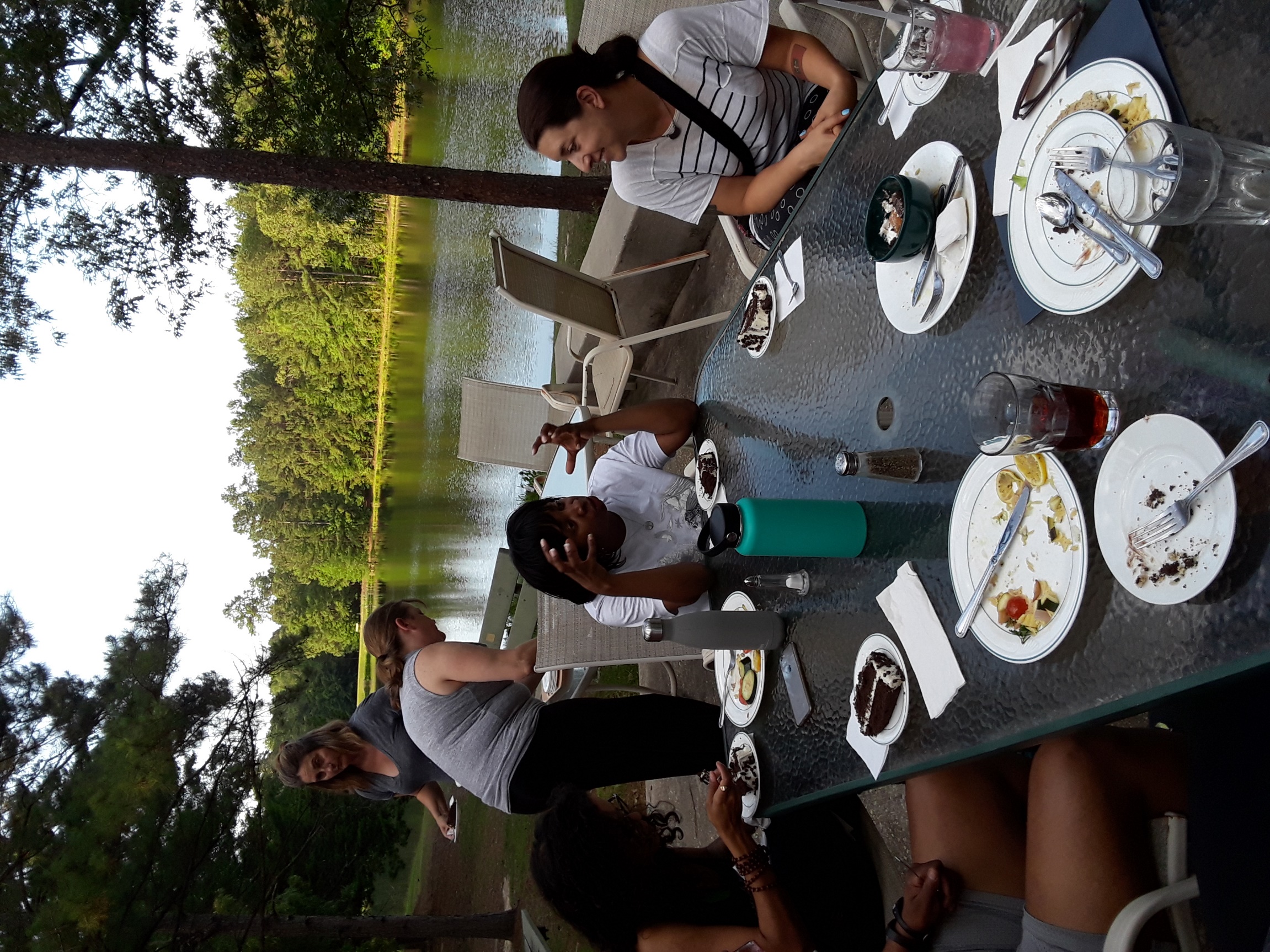 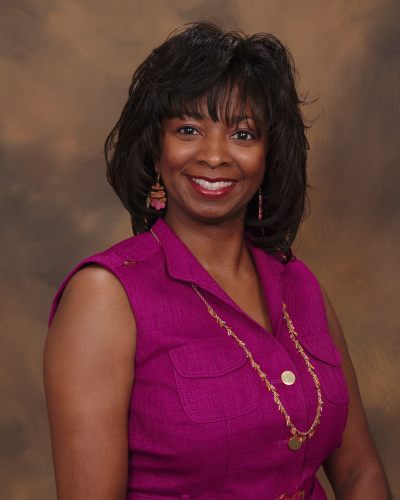 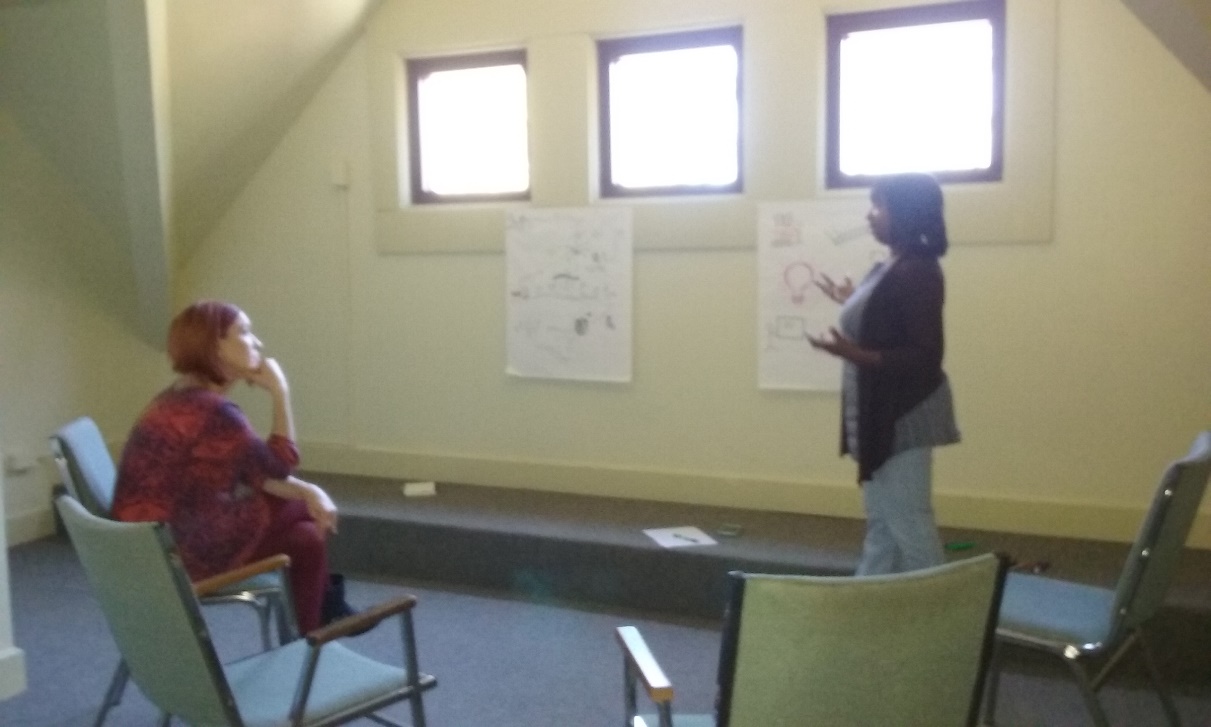 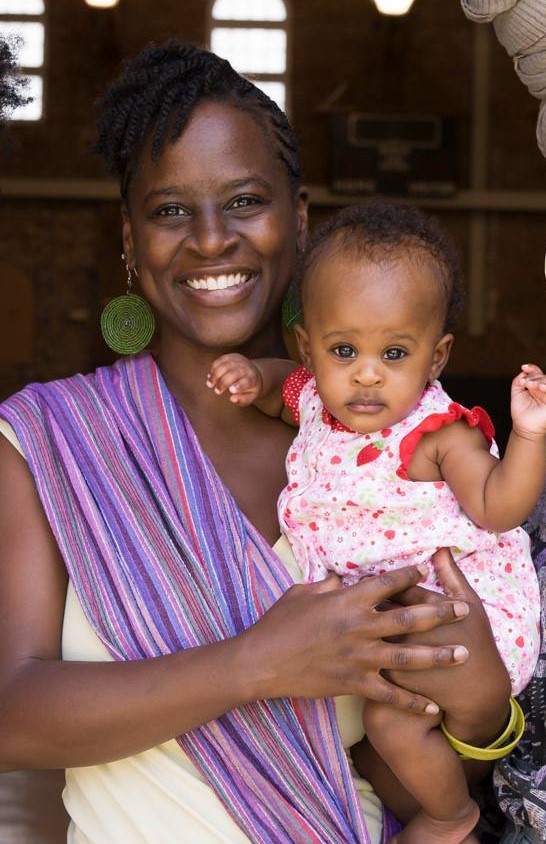 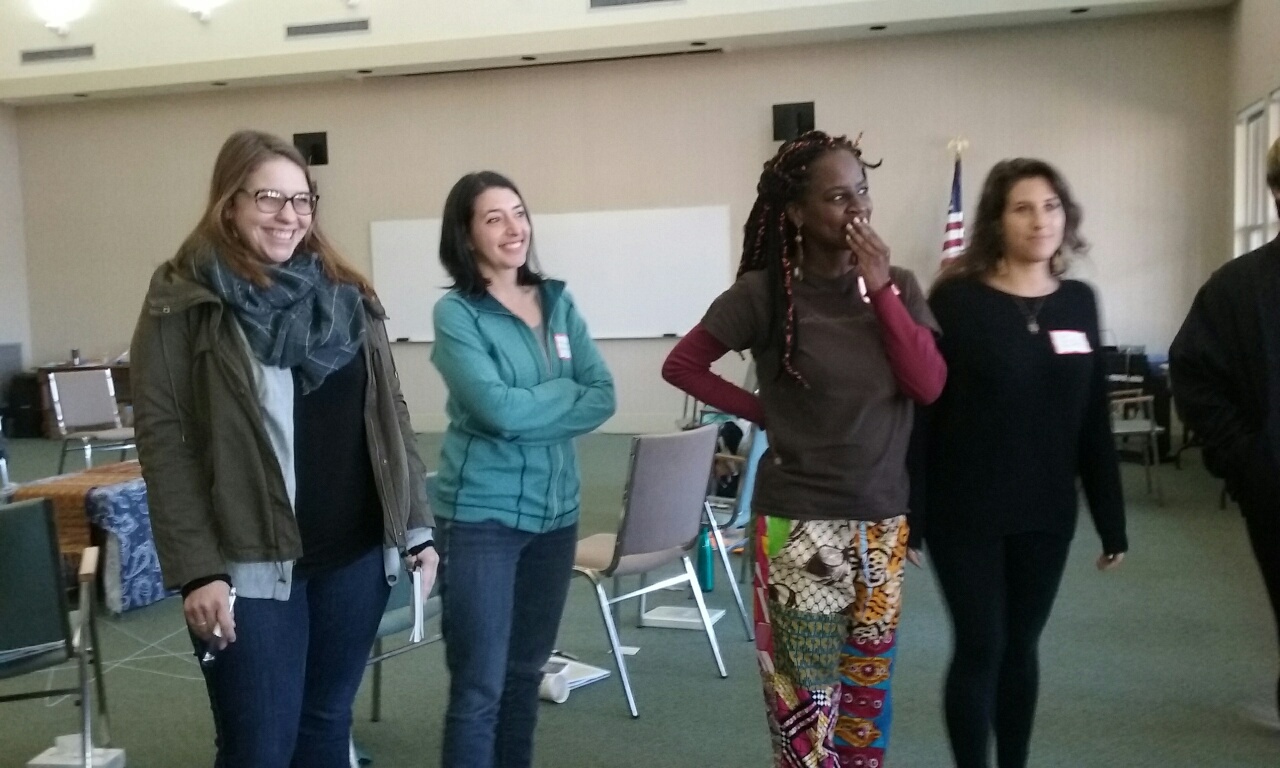 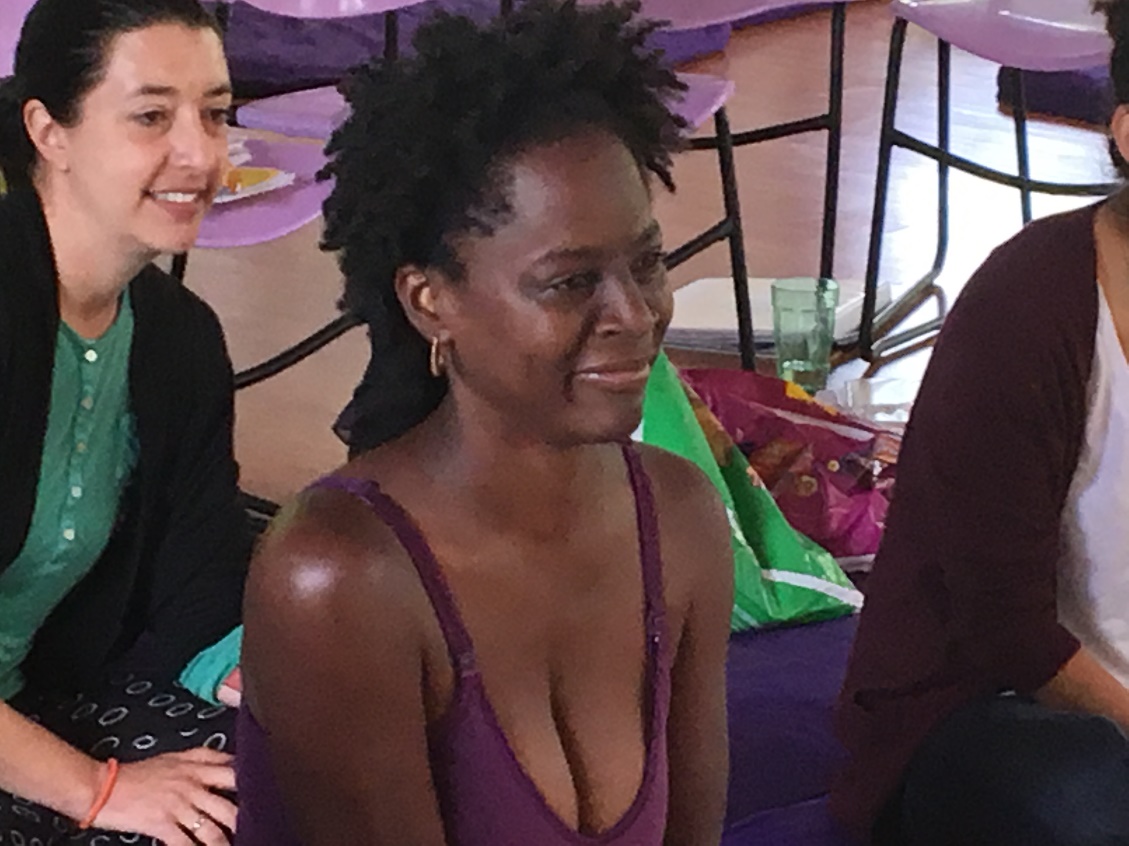 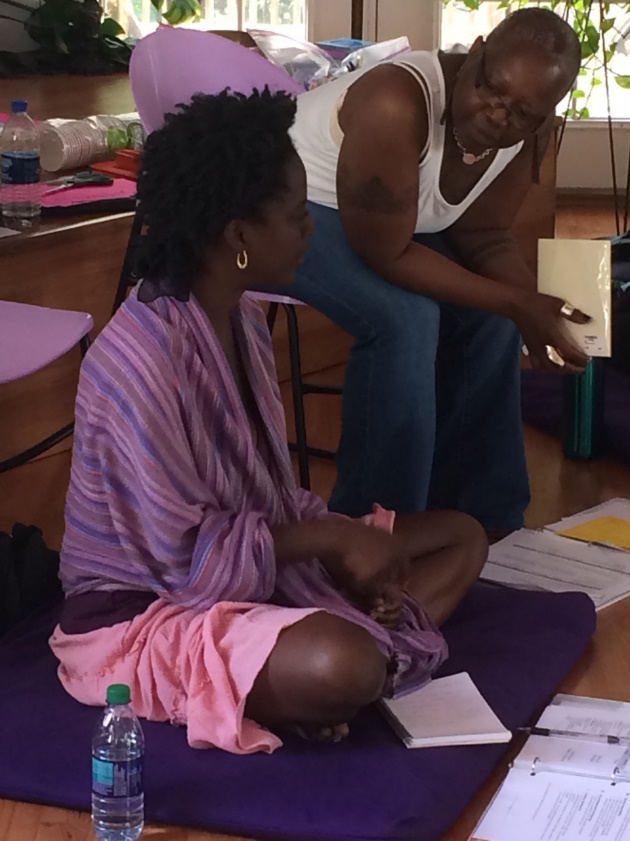 Nicole Deggins
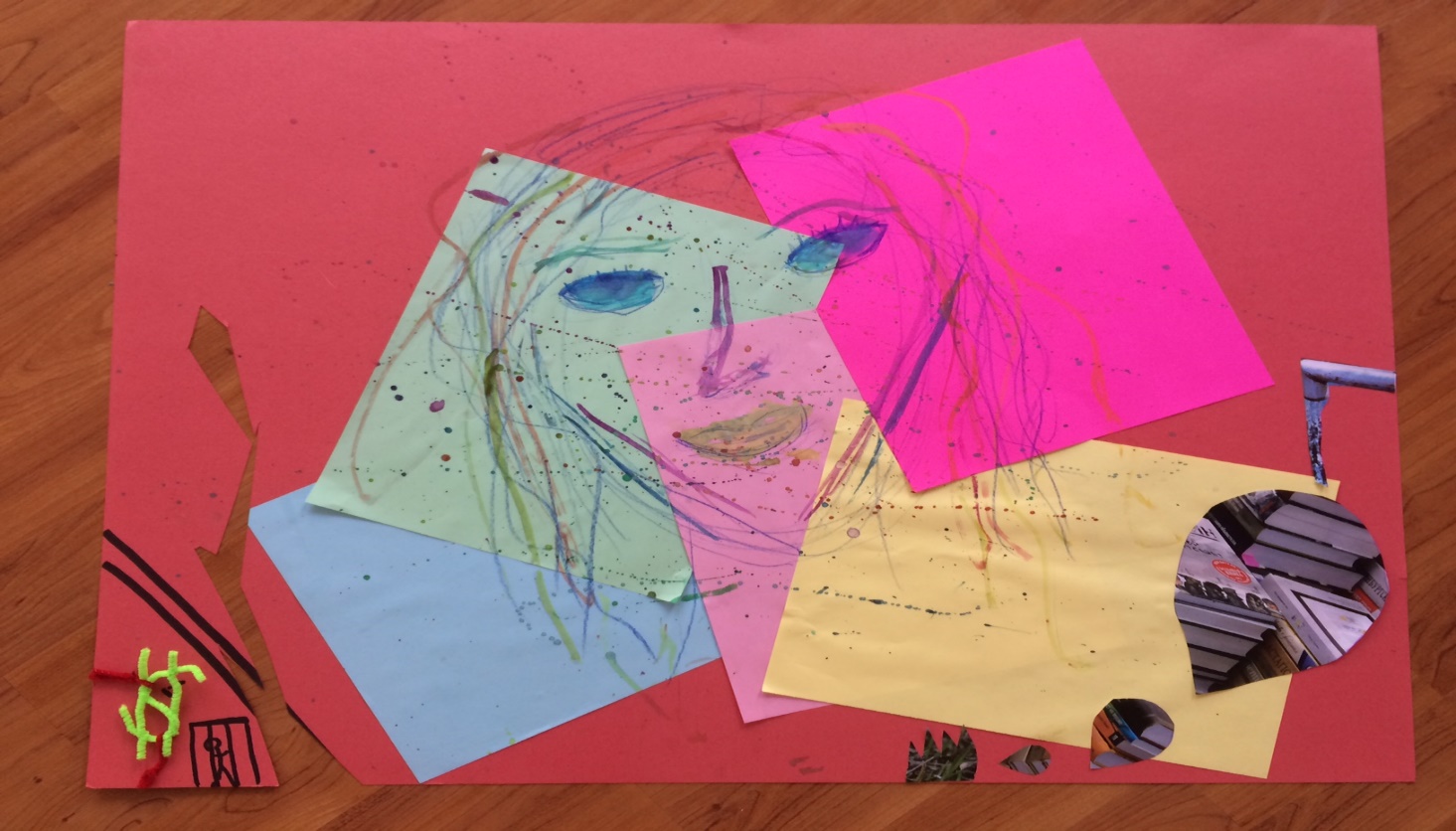 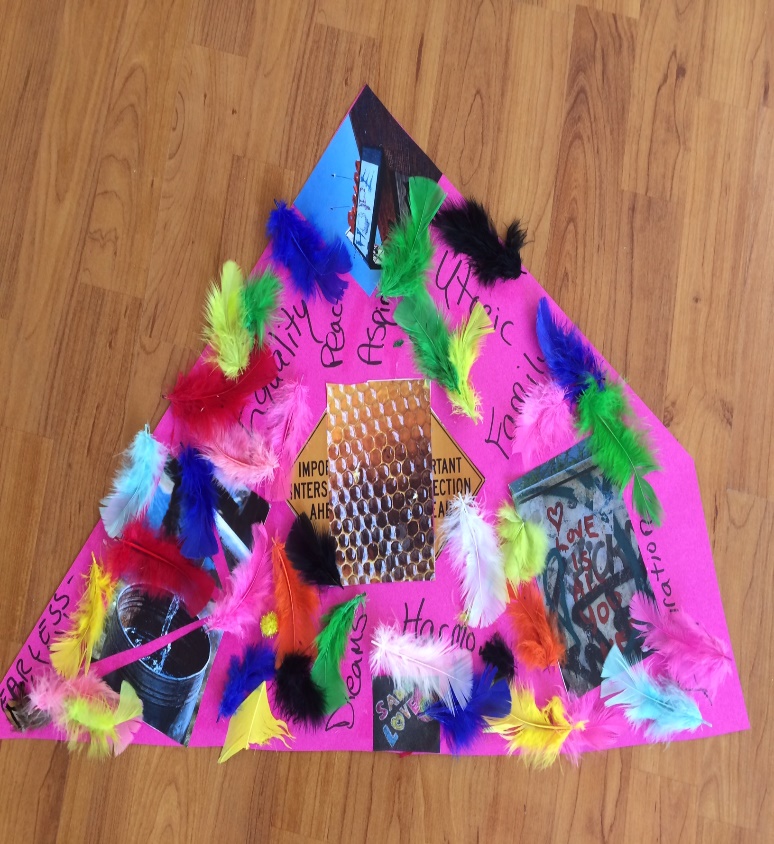 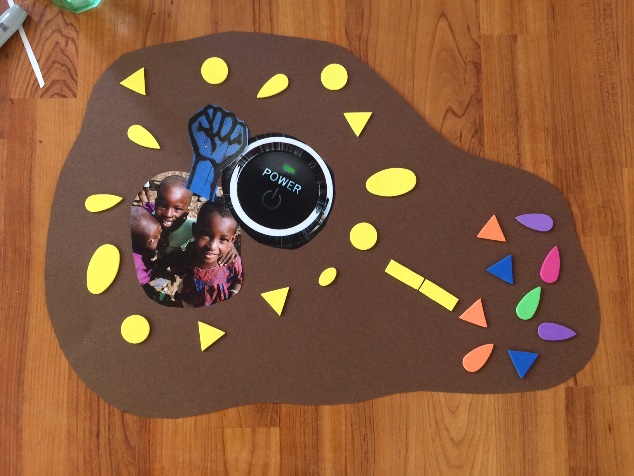 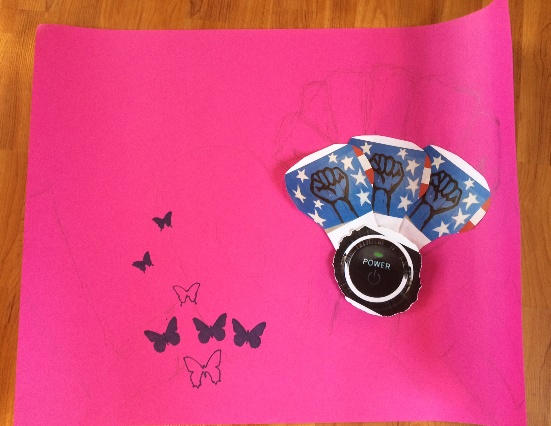 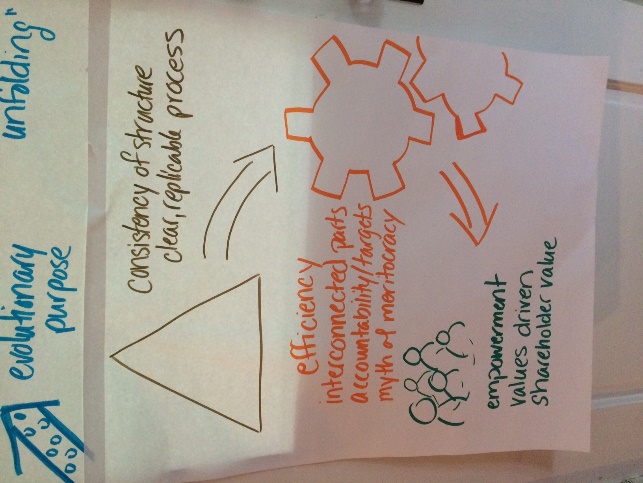 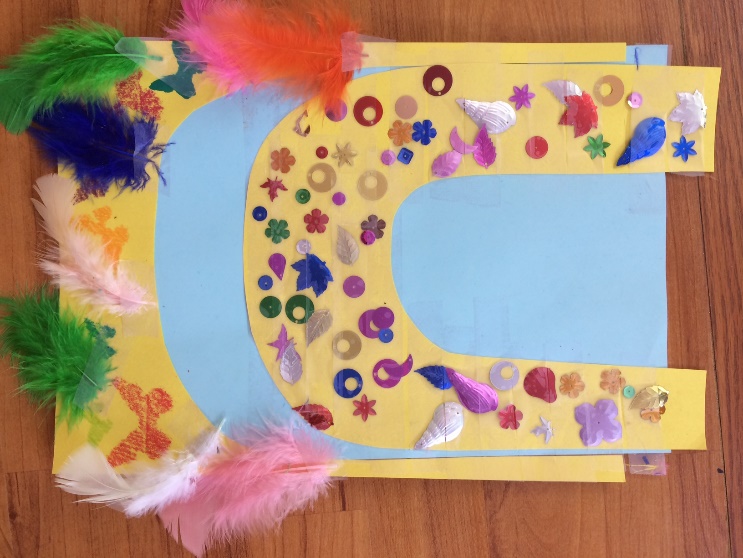 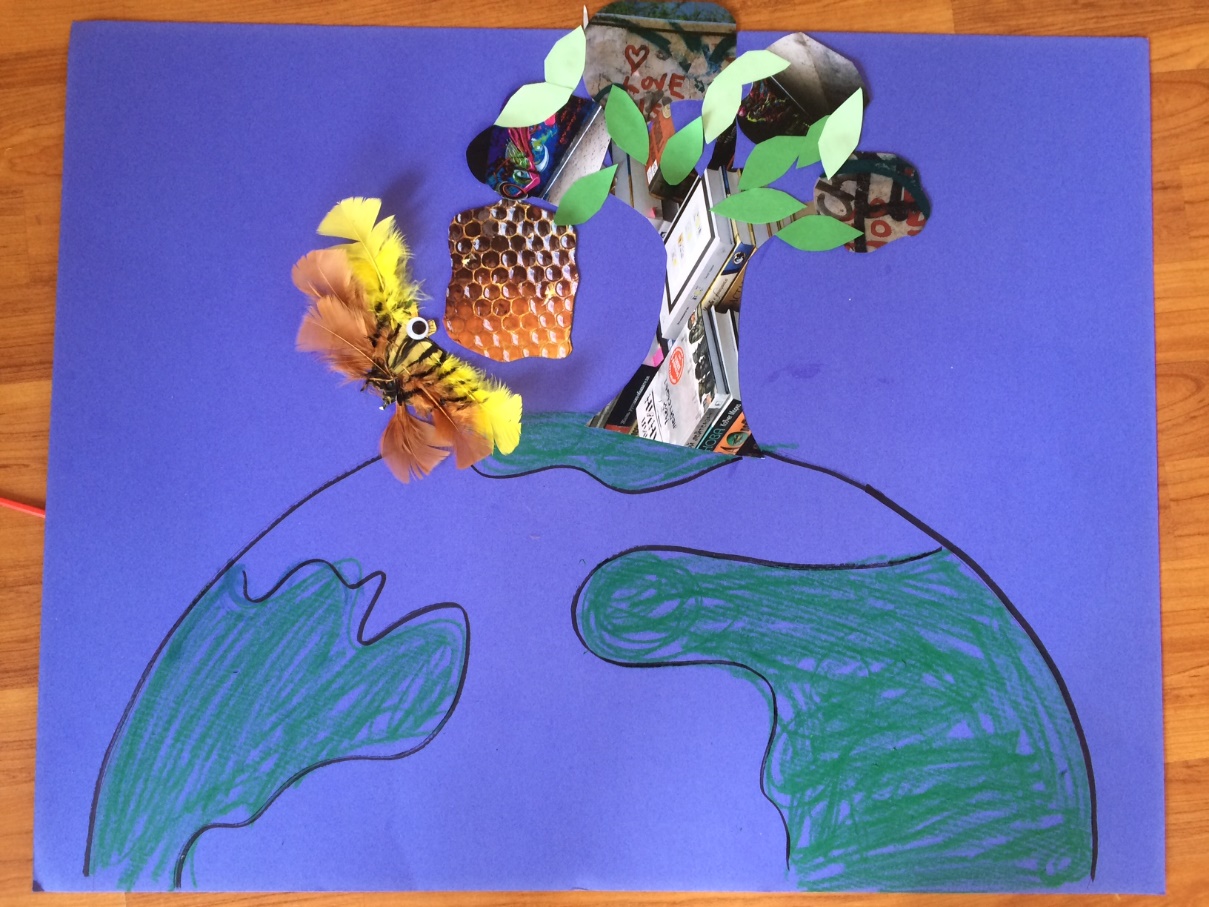 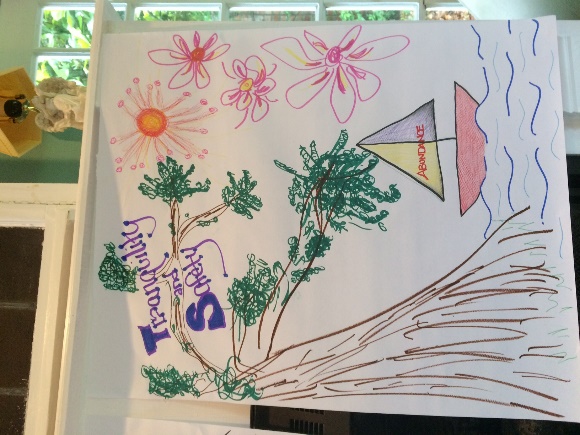 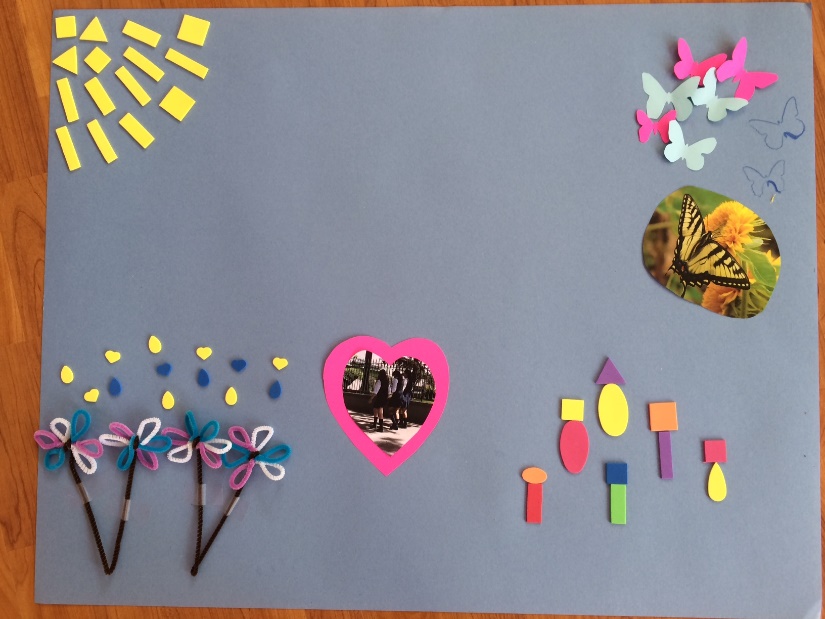 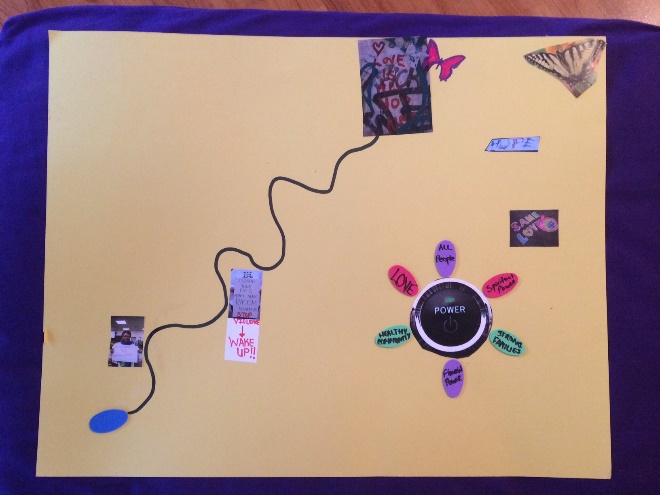 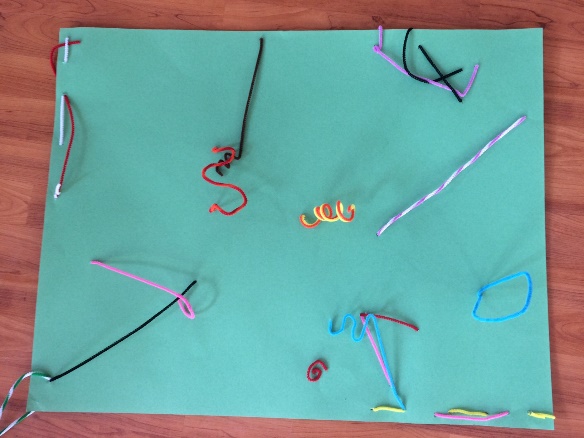 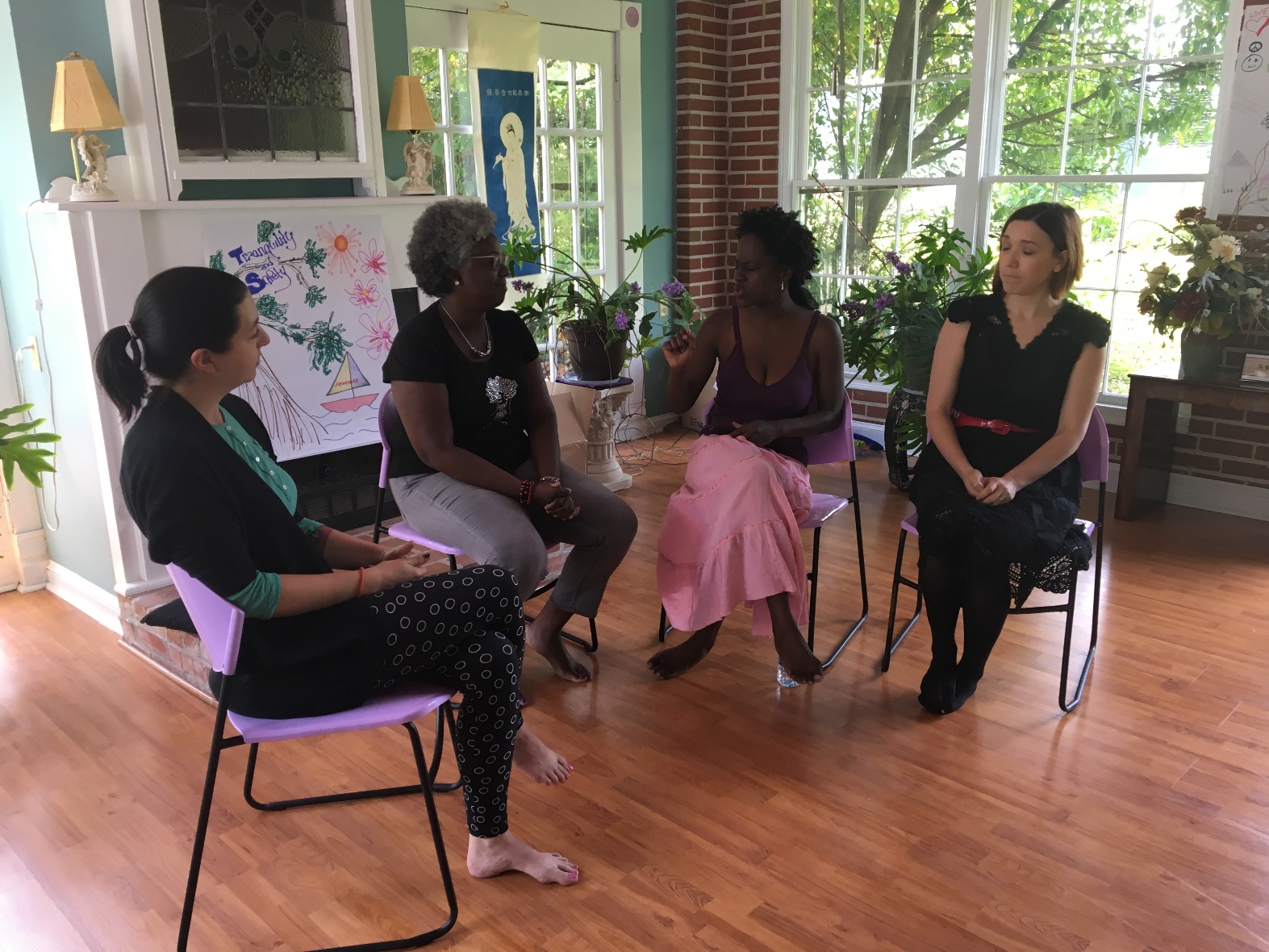 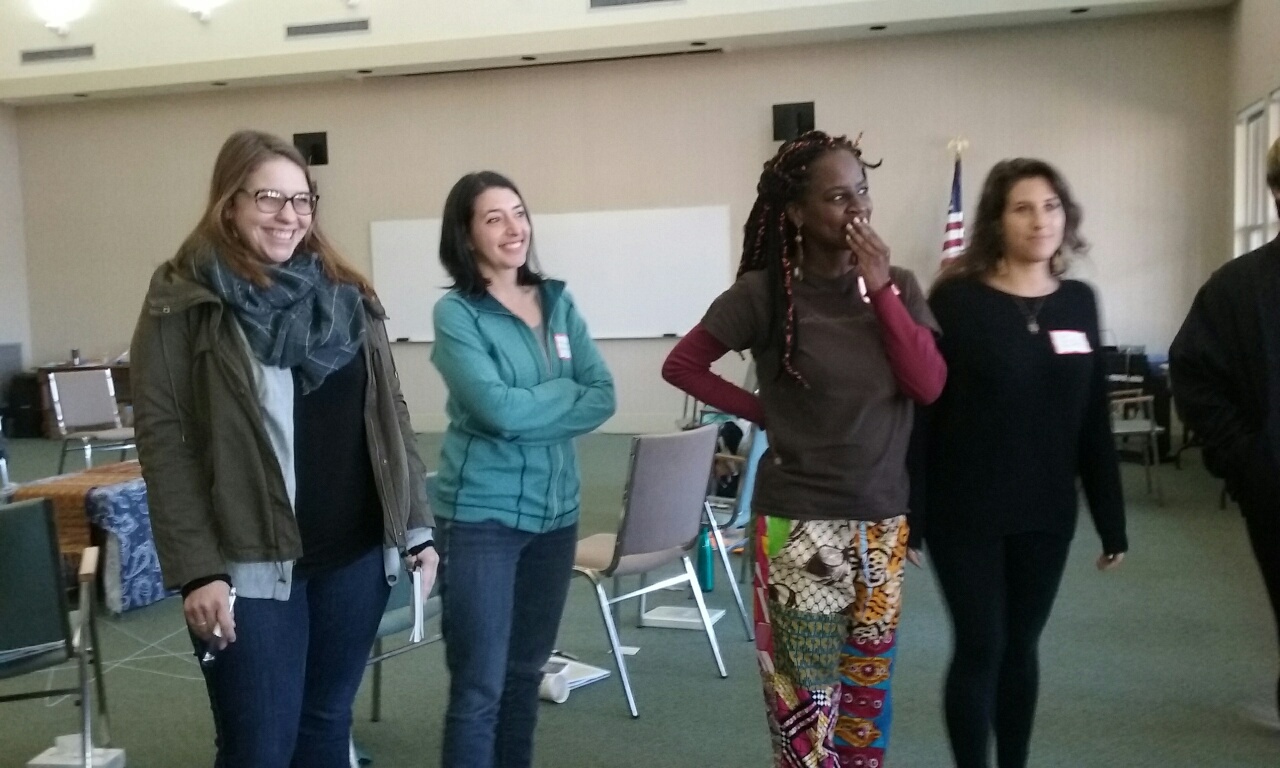 Michelle Erenberg
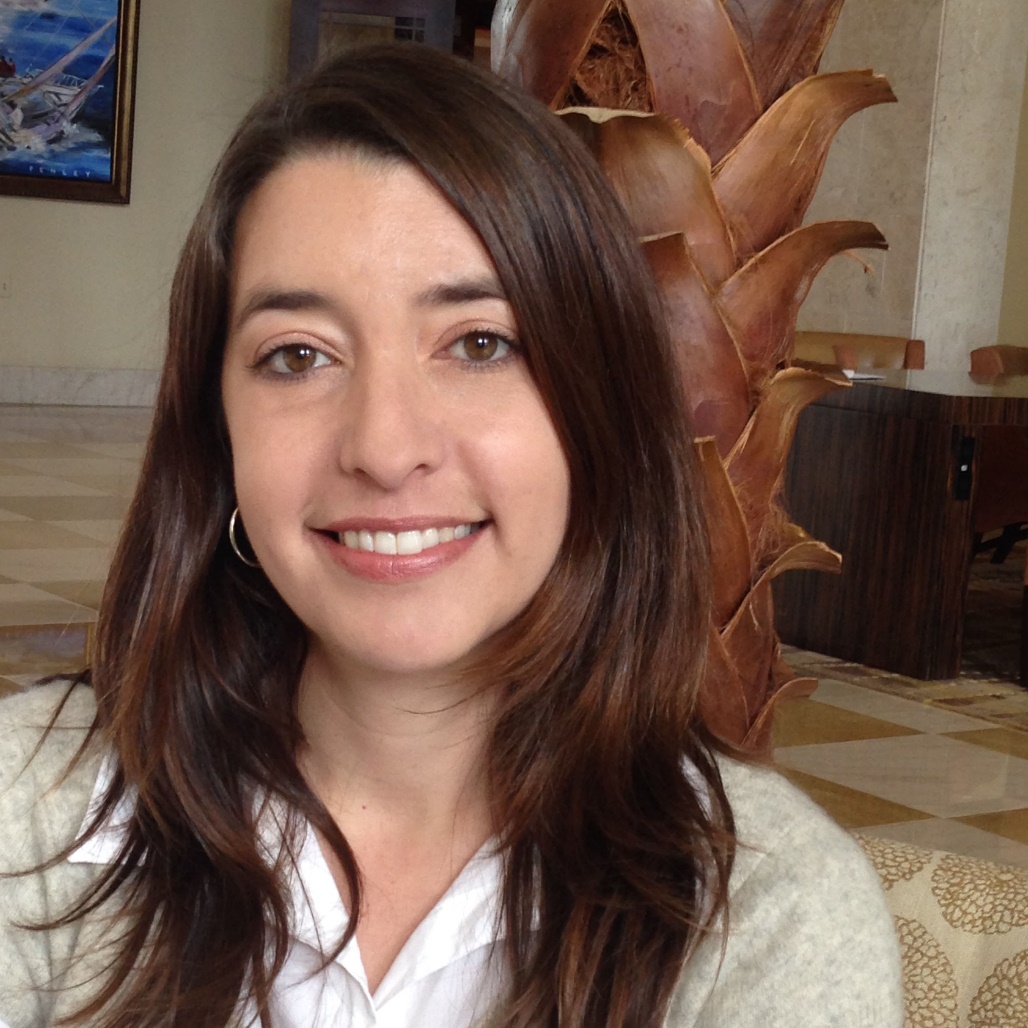 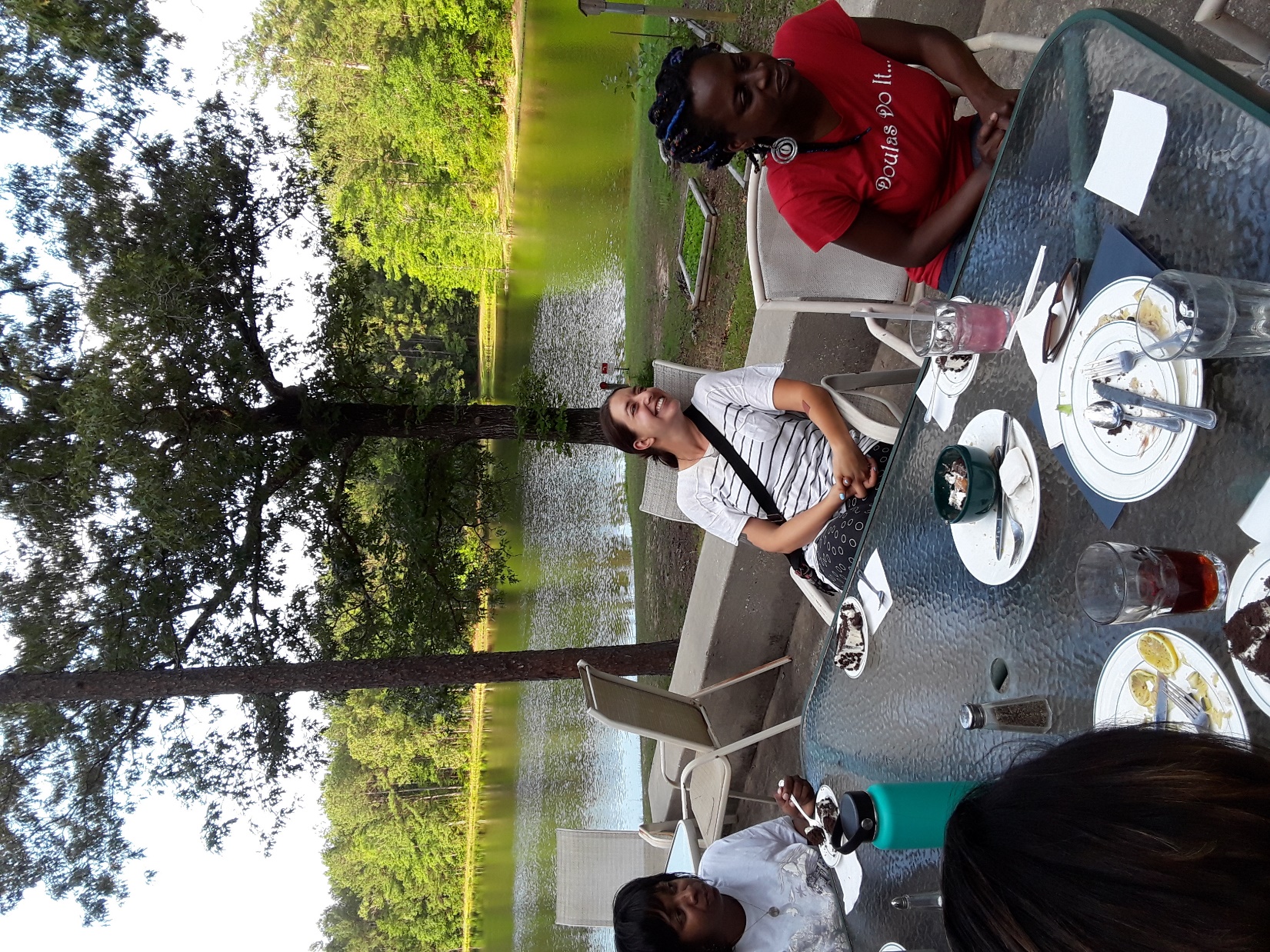 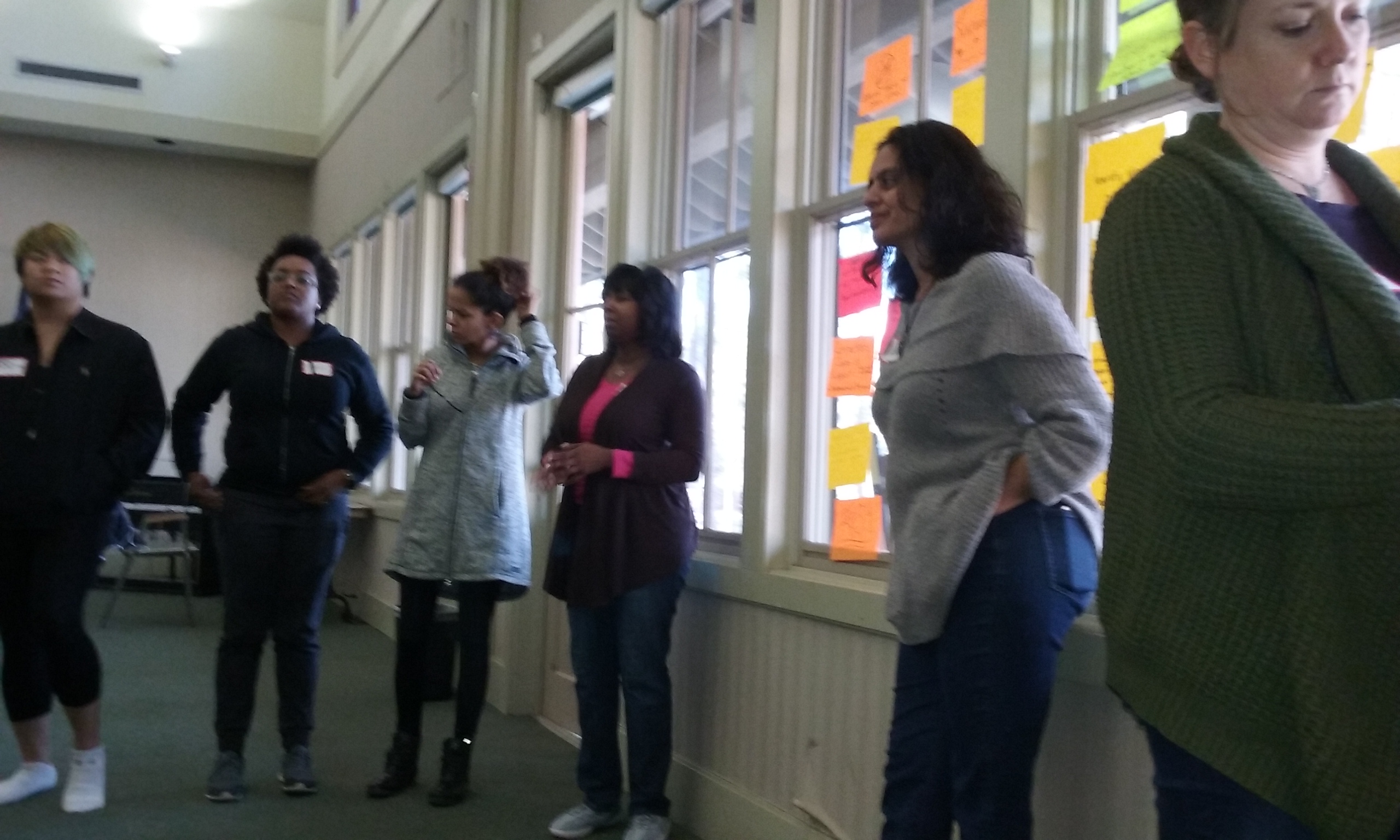 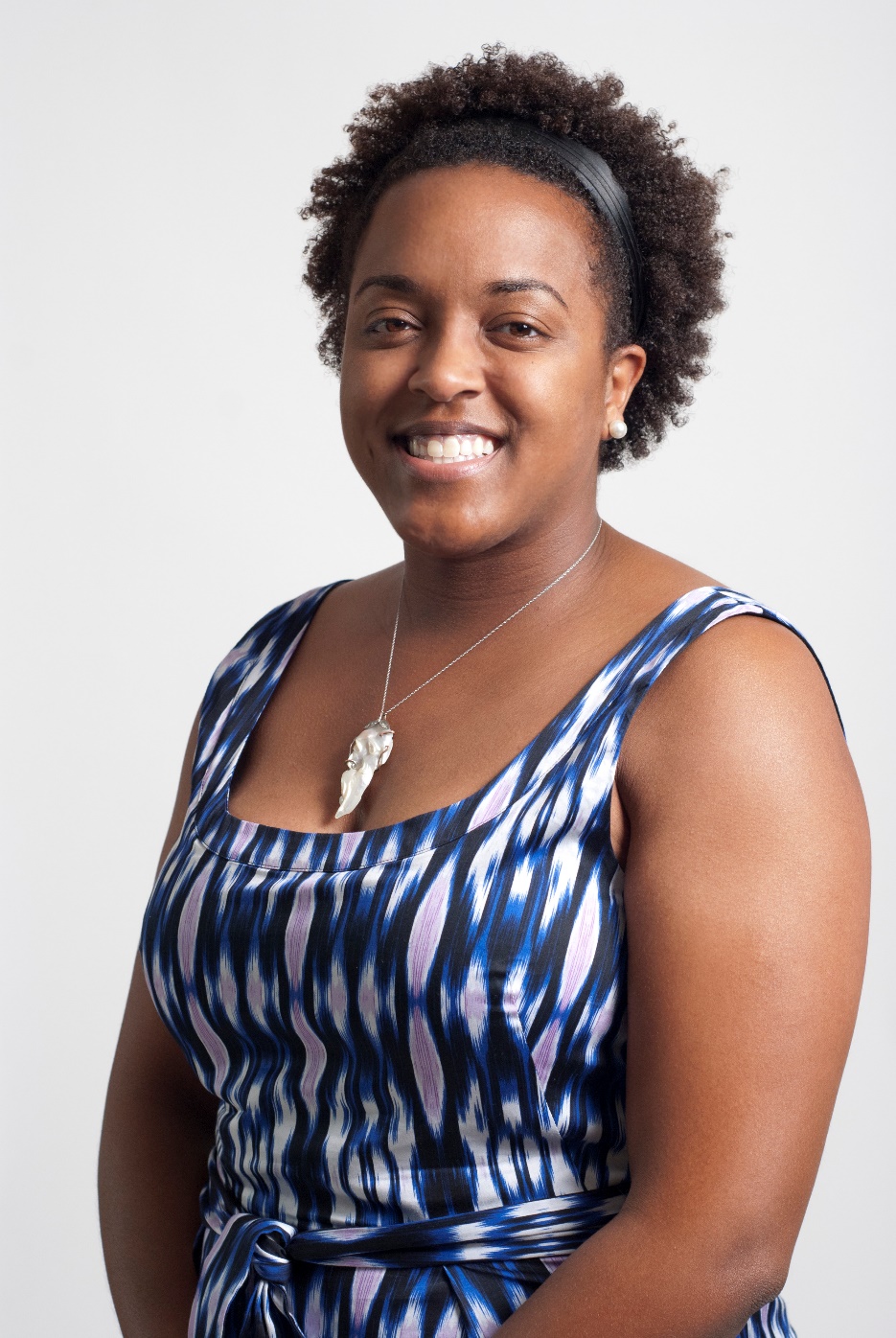 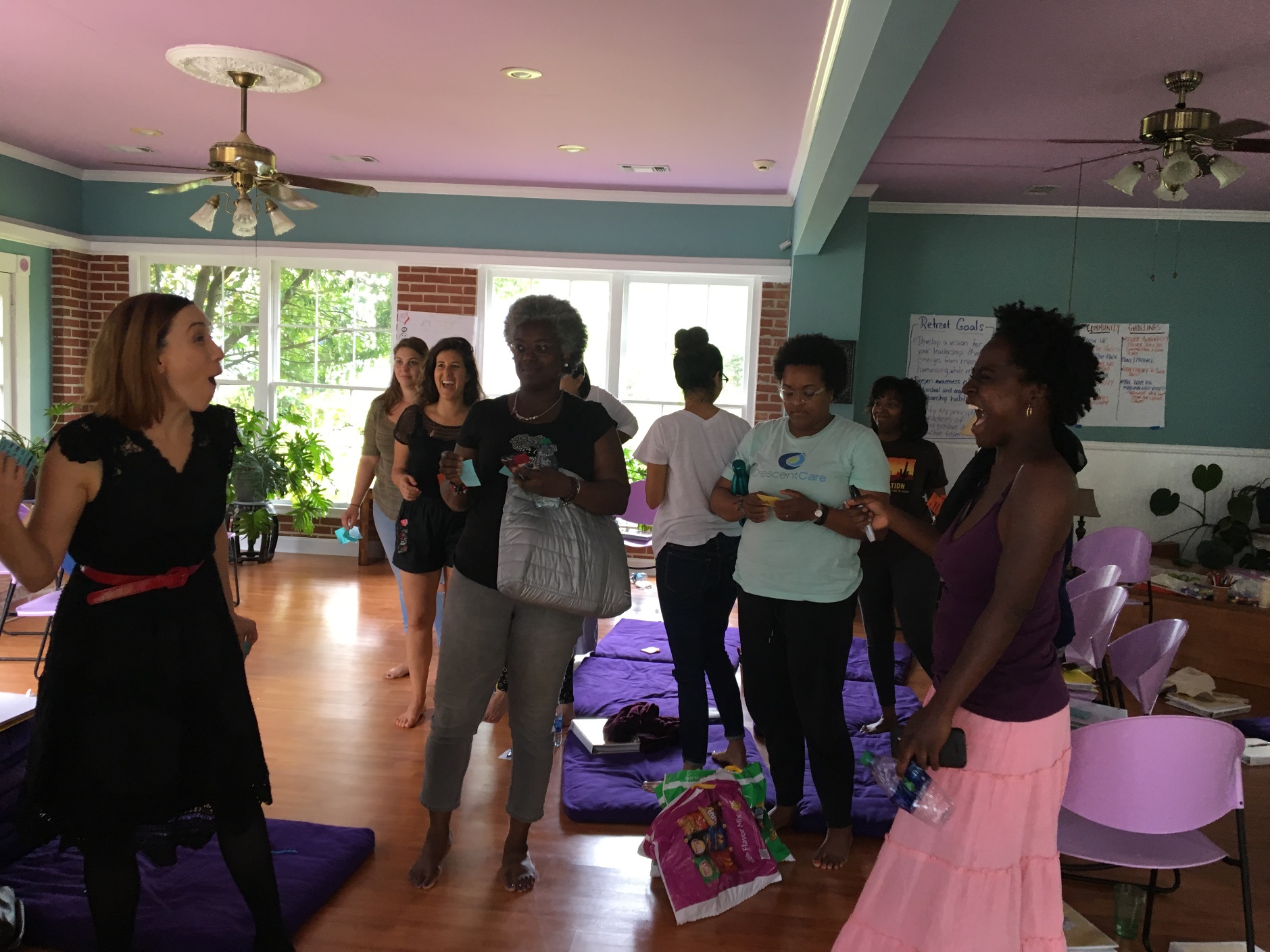 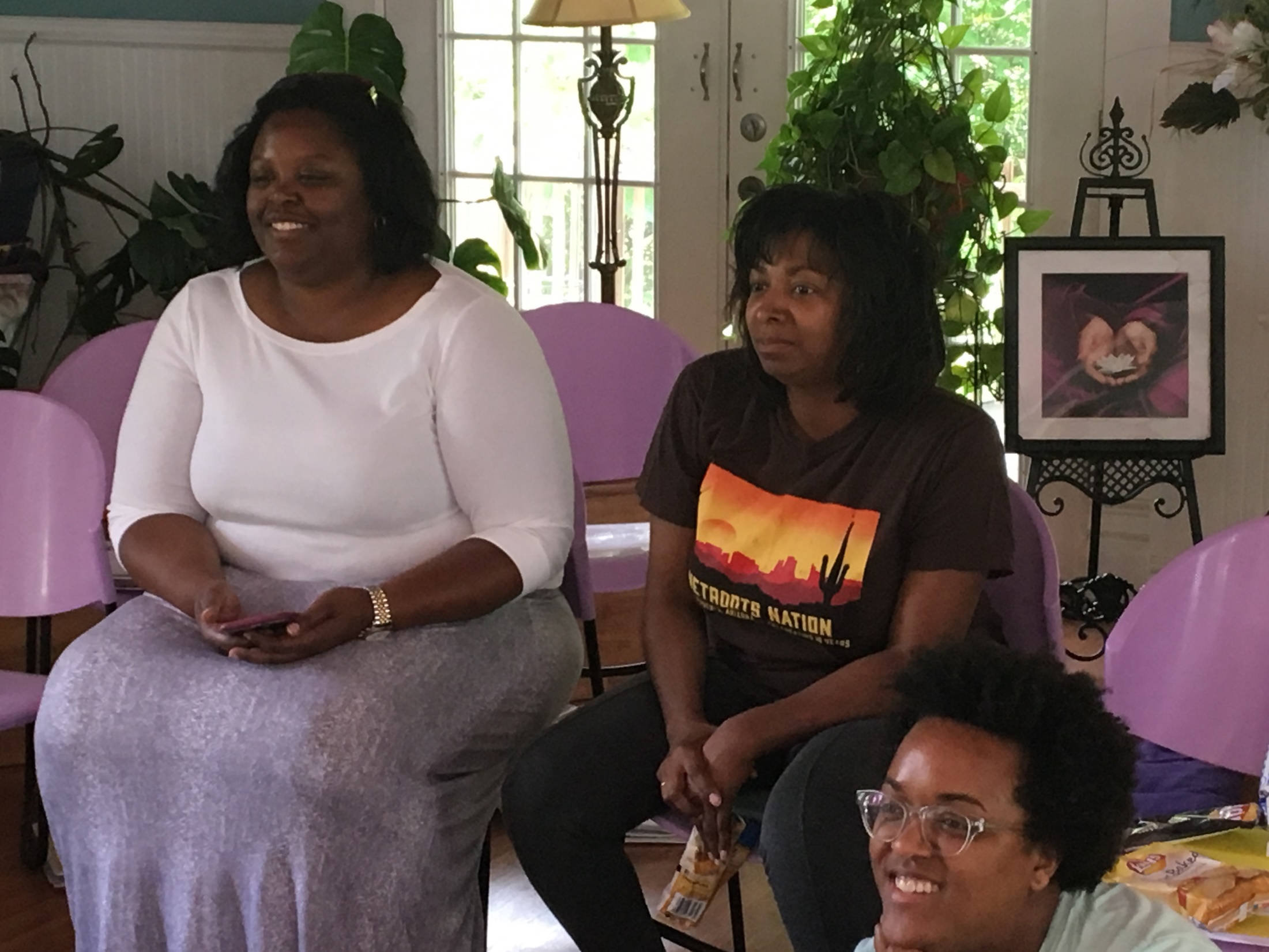 Lauren Gauthier
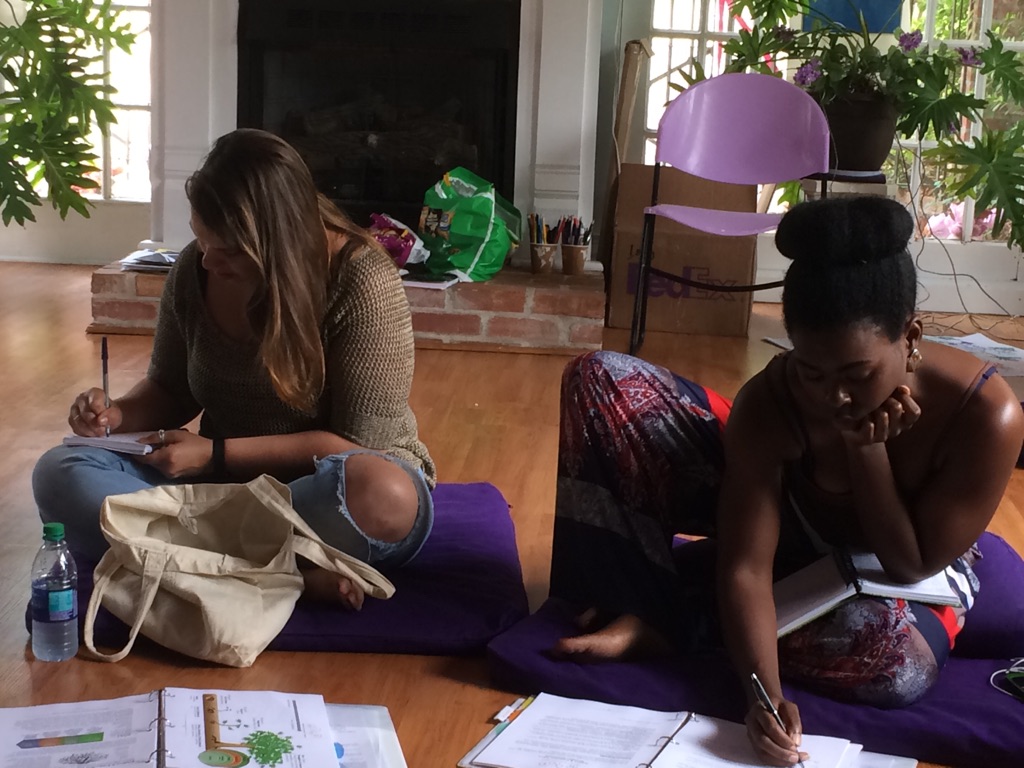 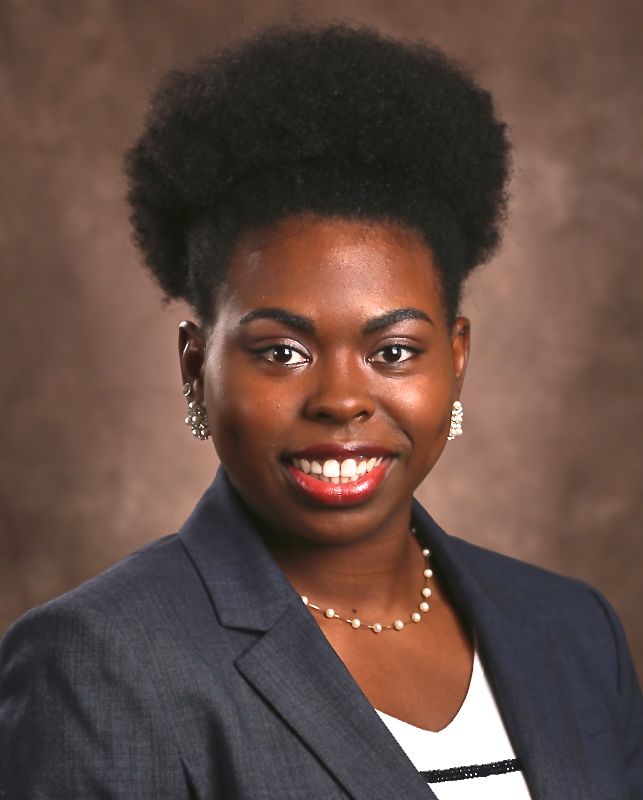 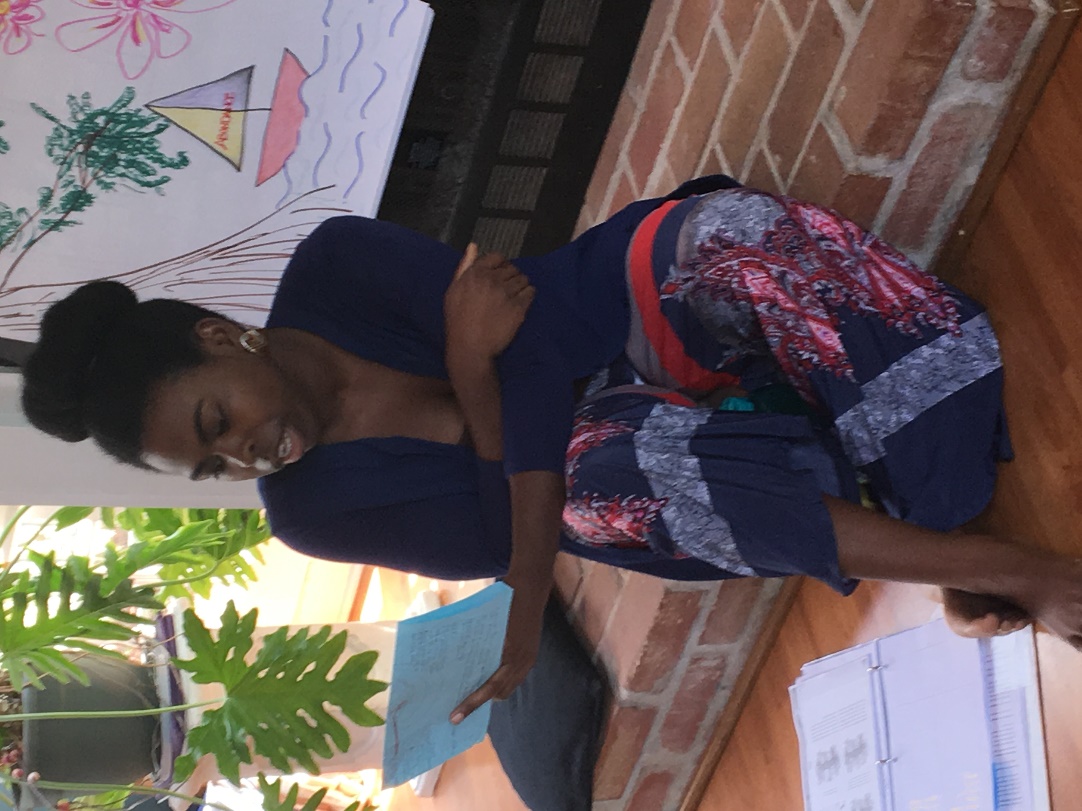 Carmen Green
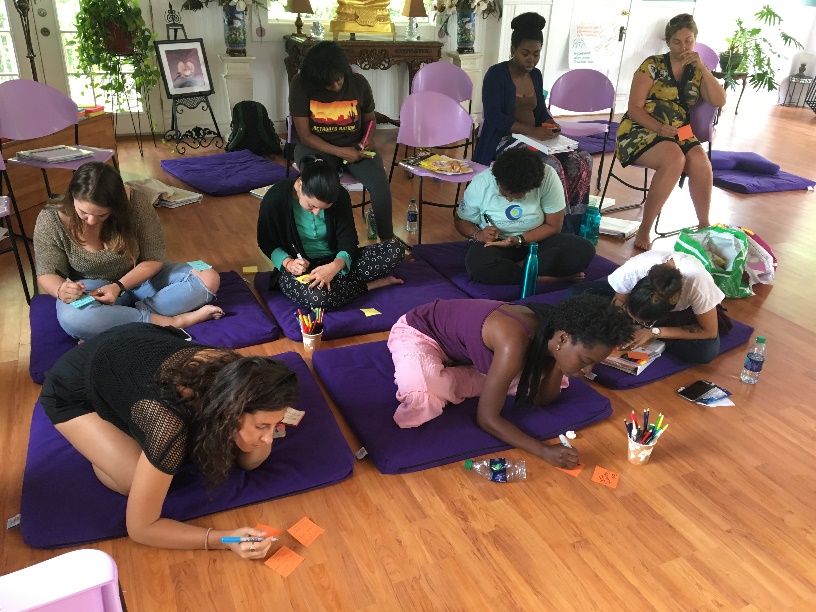 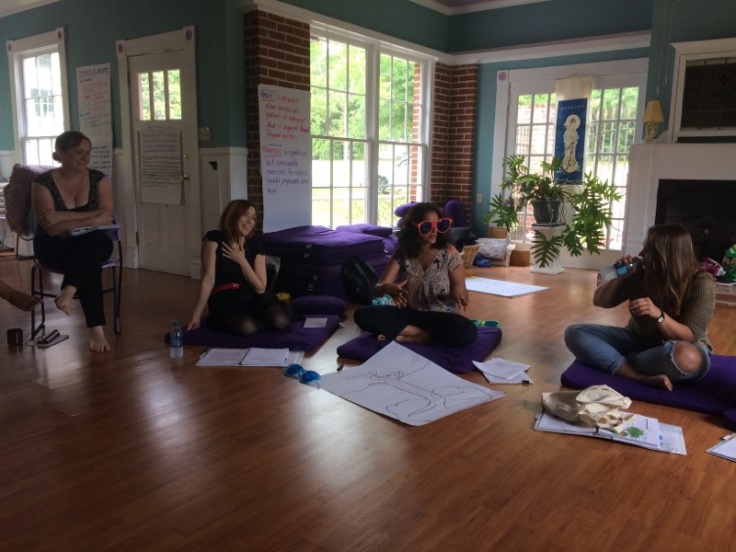 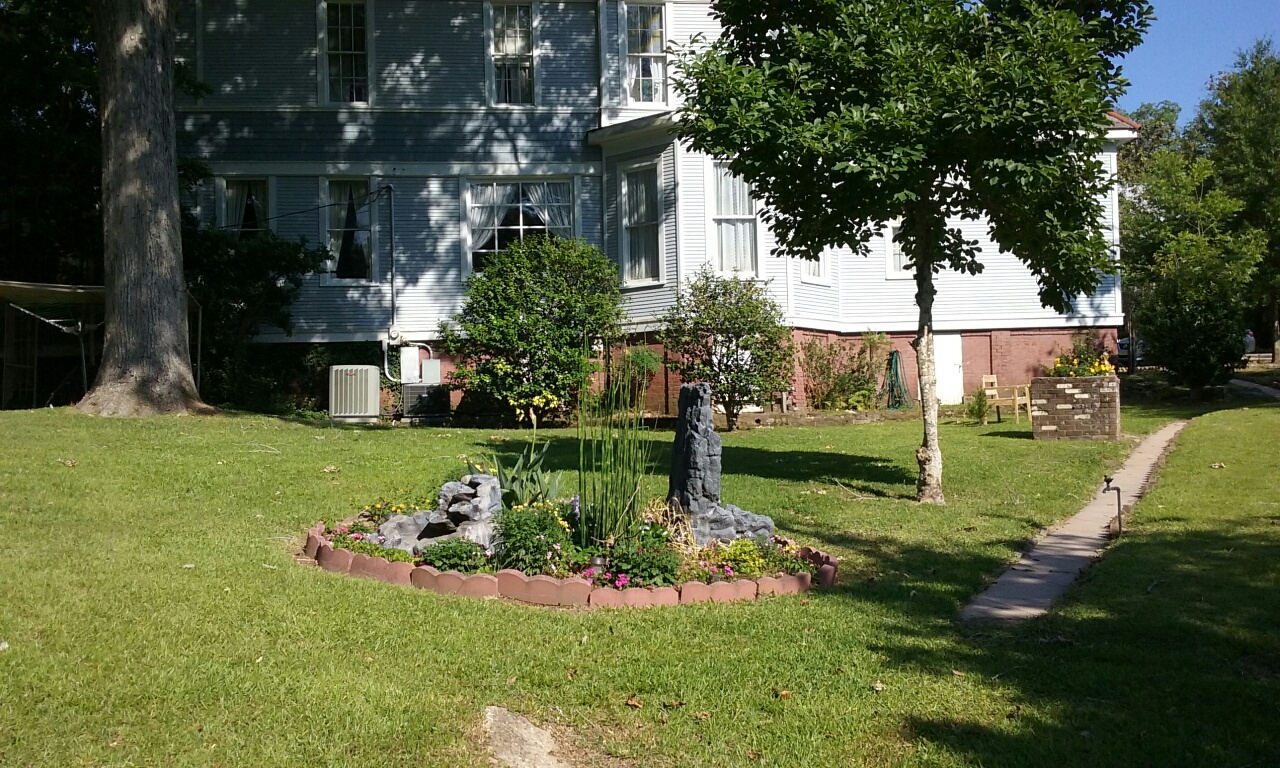 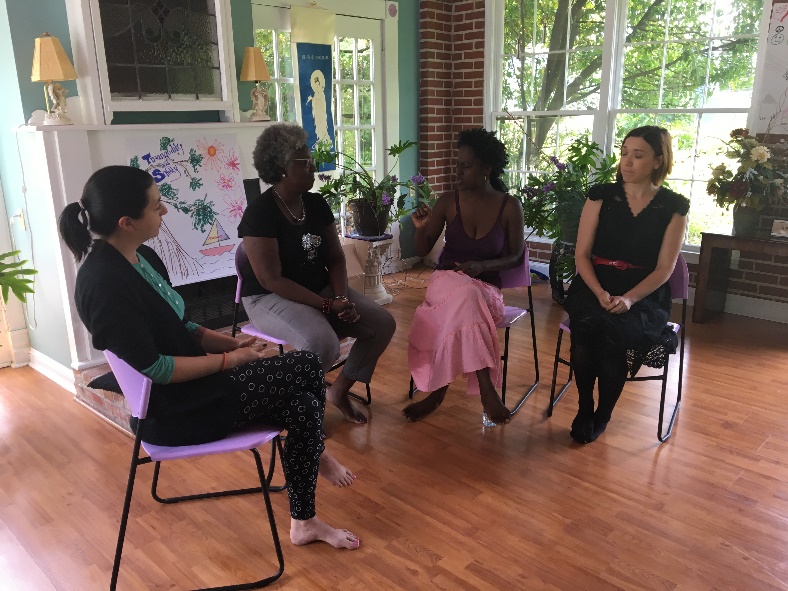 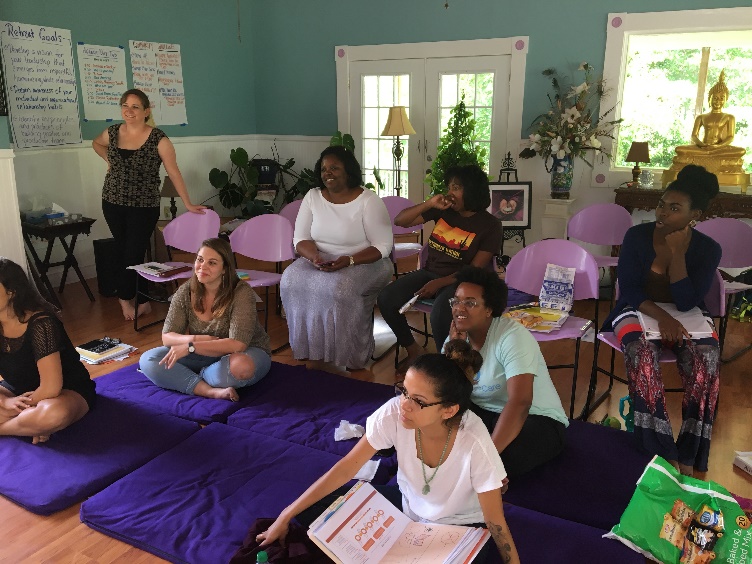 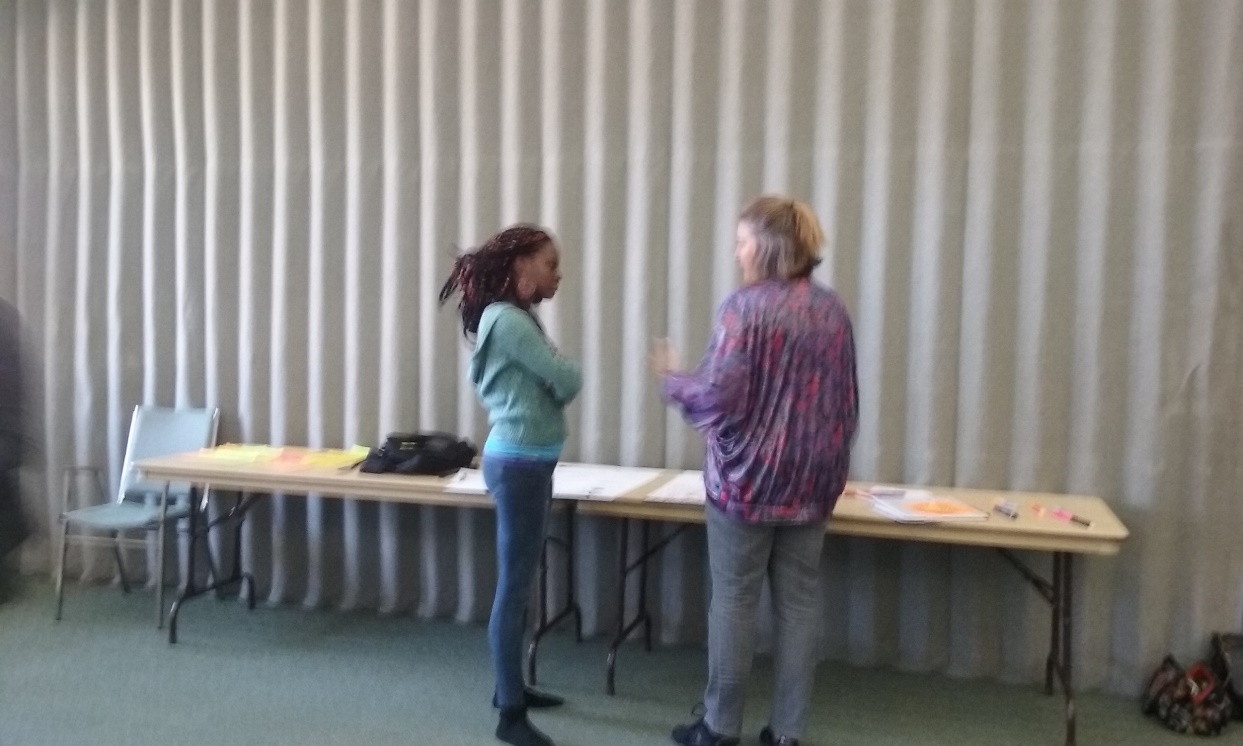 Amy Irvin
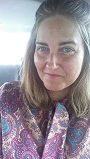 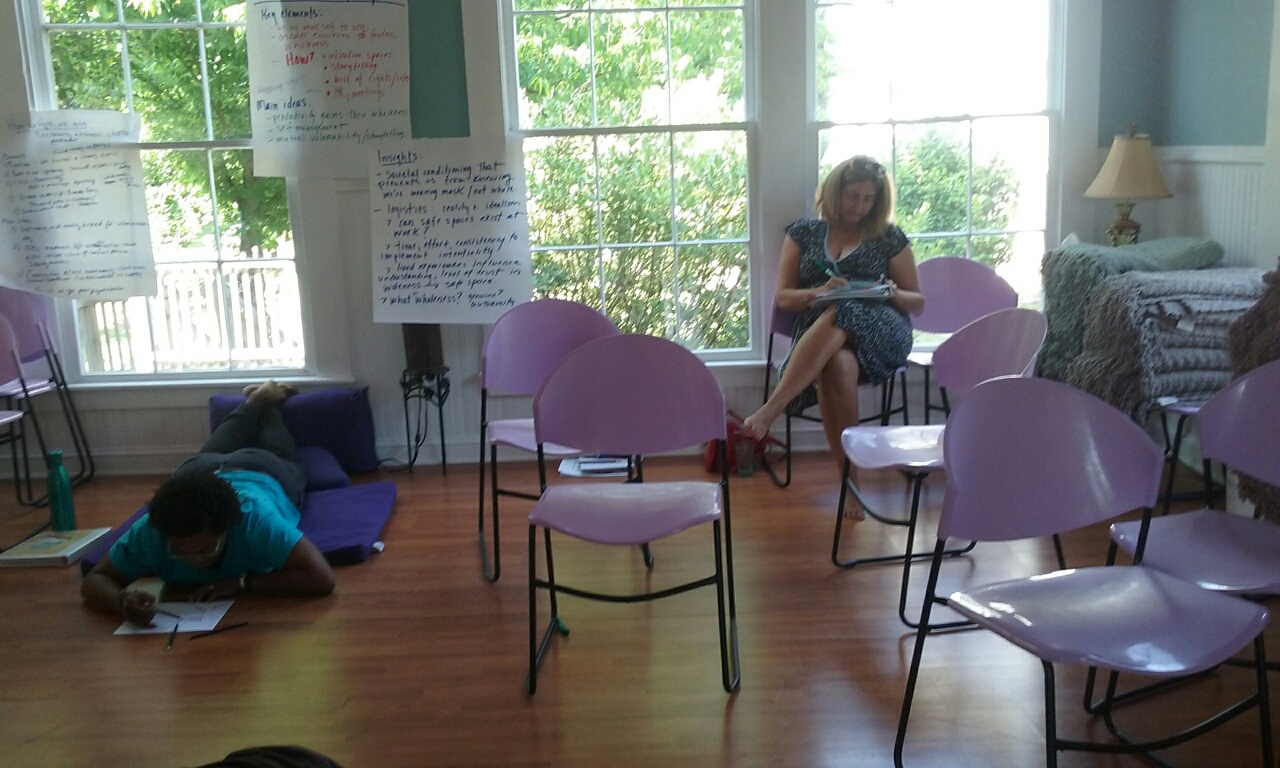 Eva Lessinger
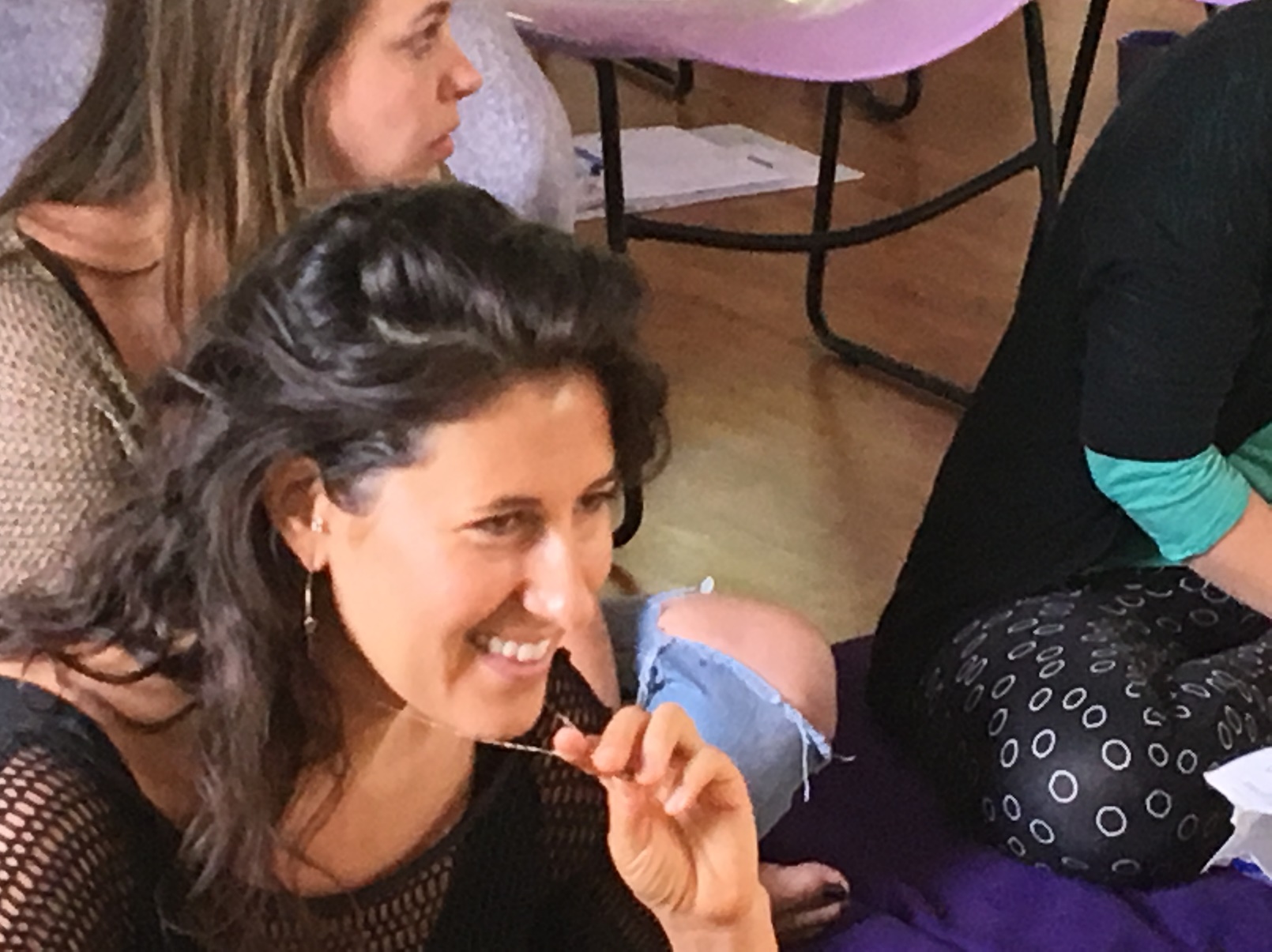 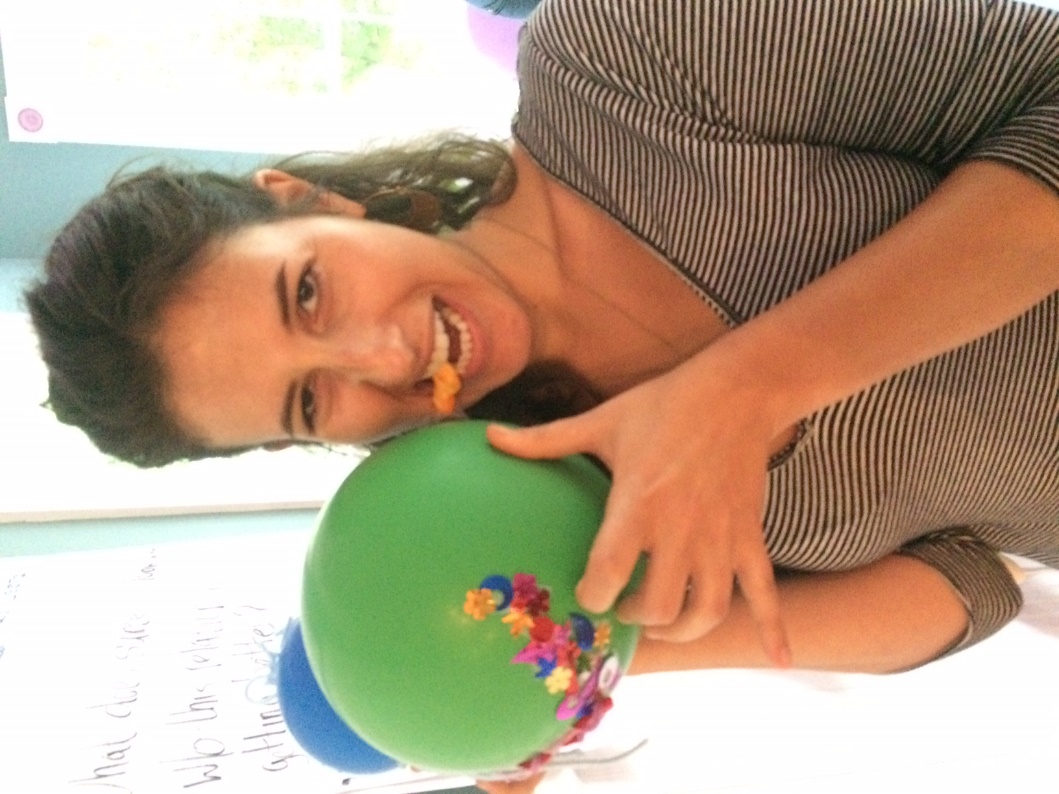 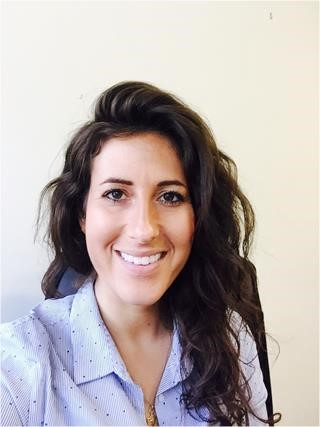 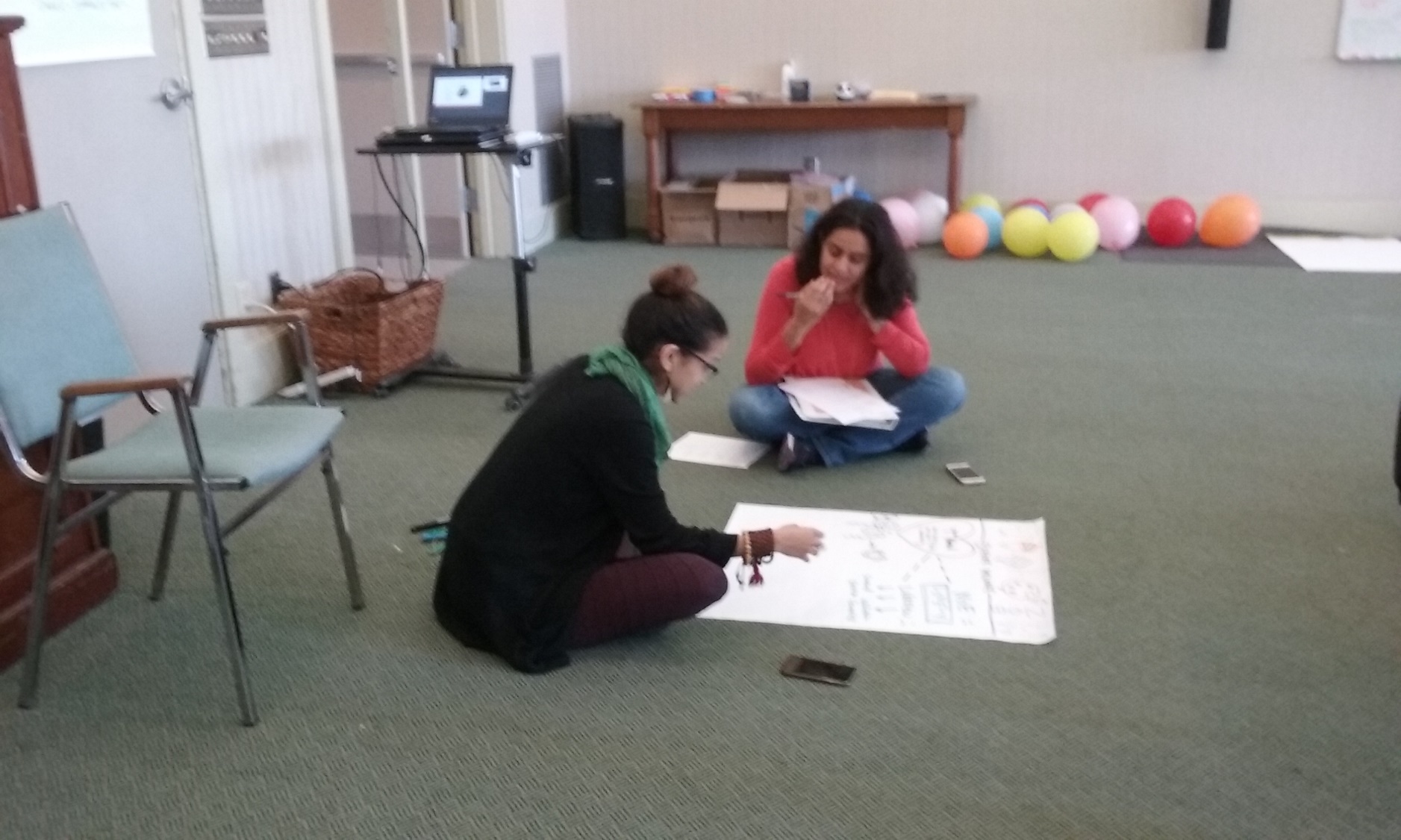 Melanie Powers
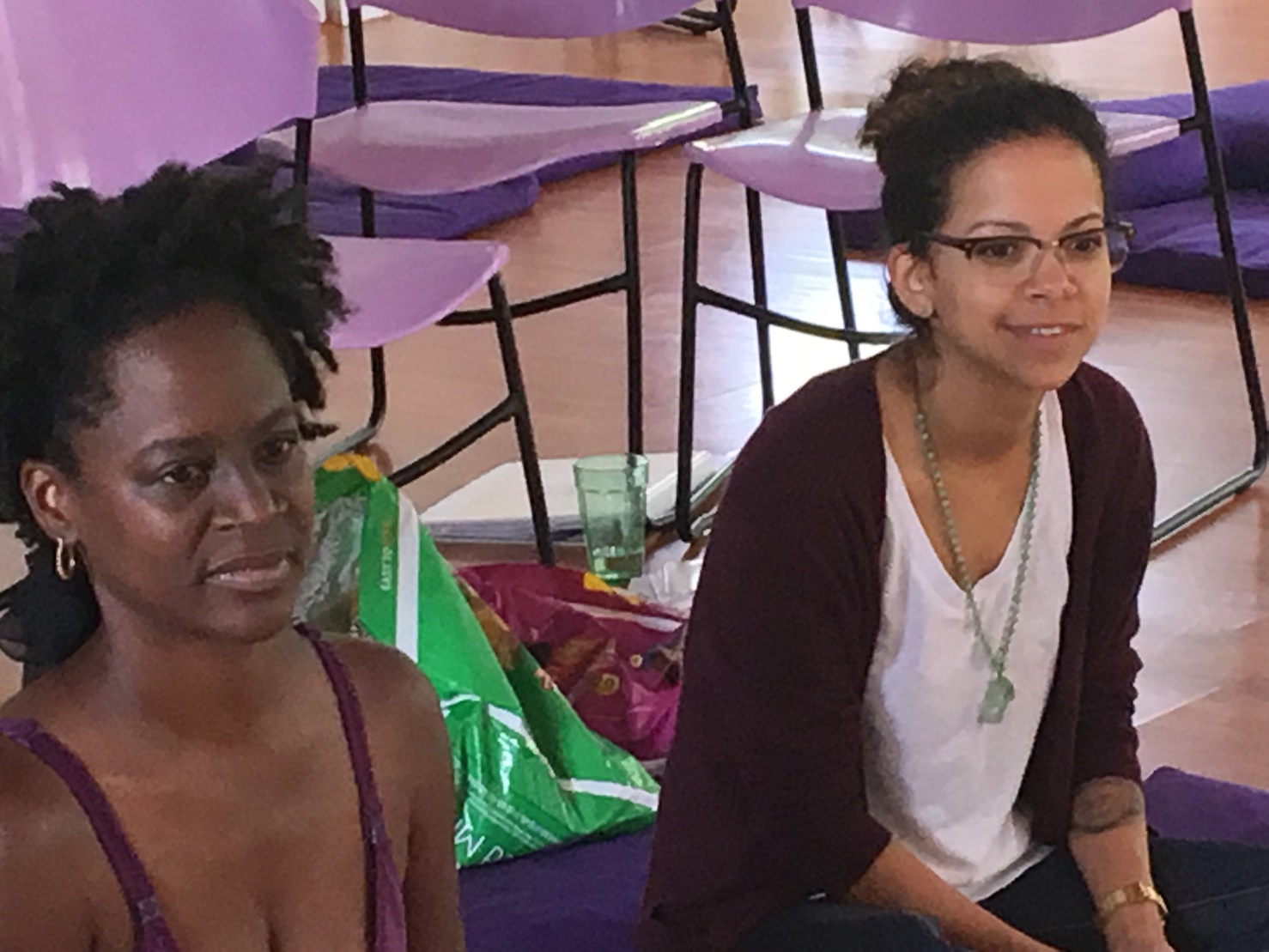 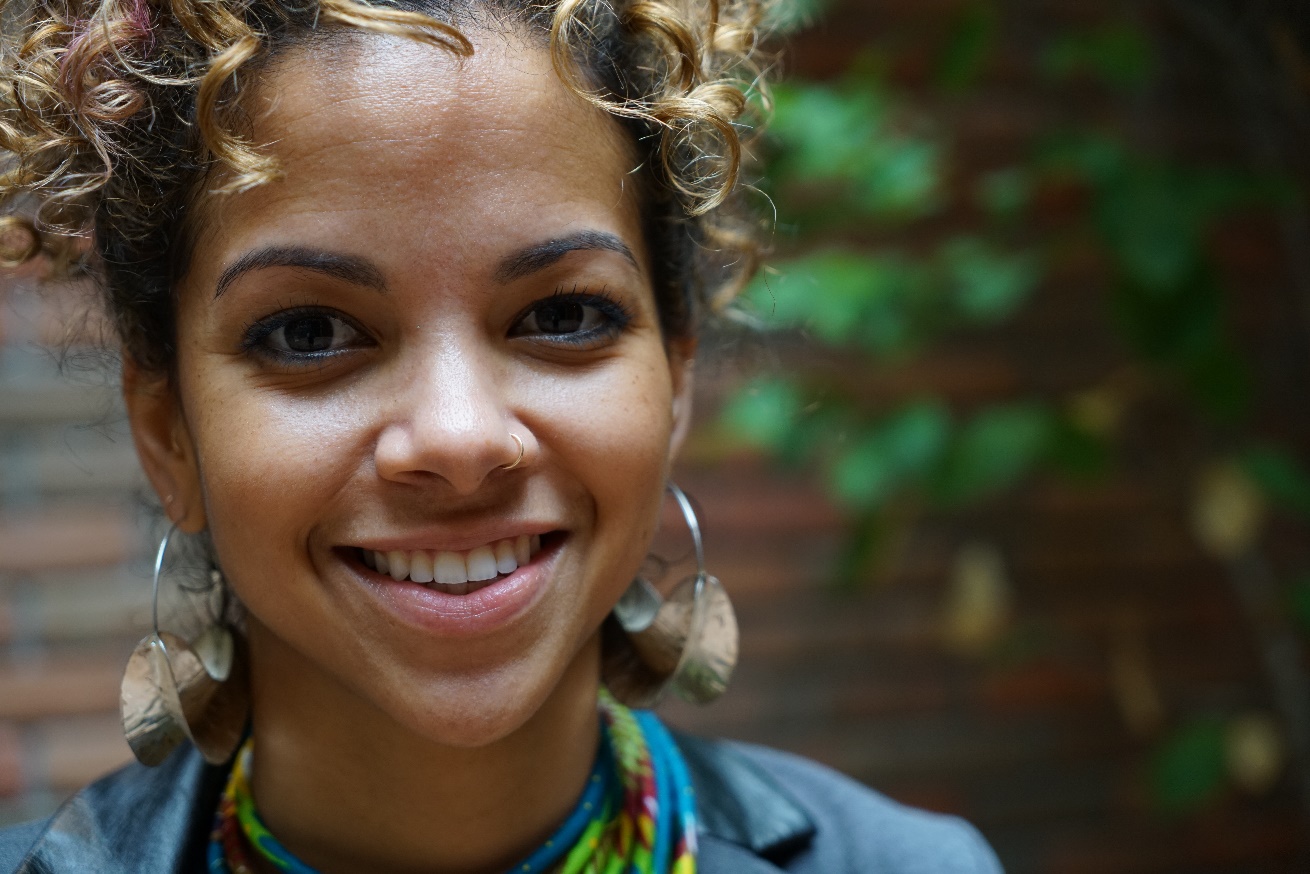 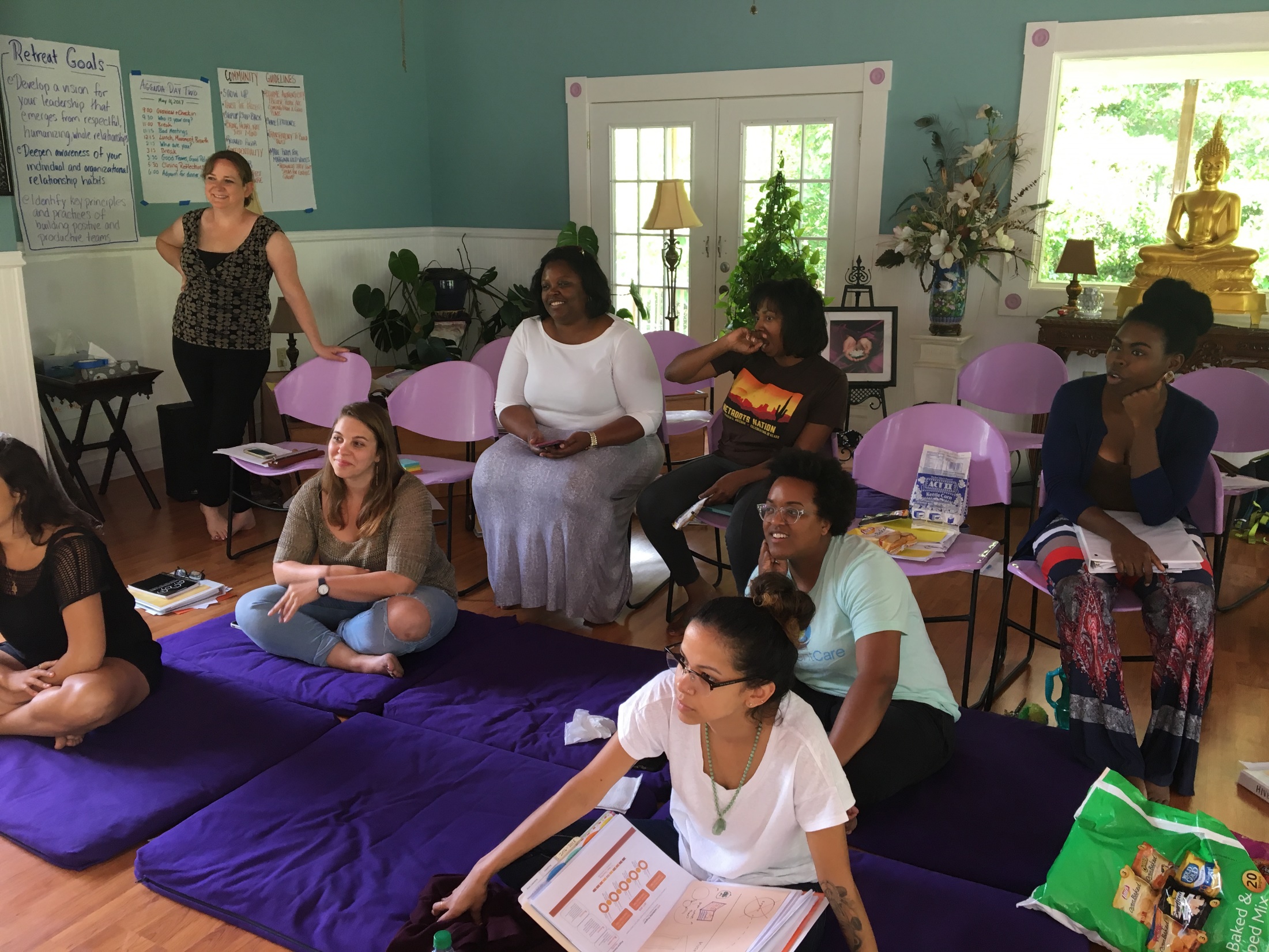 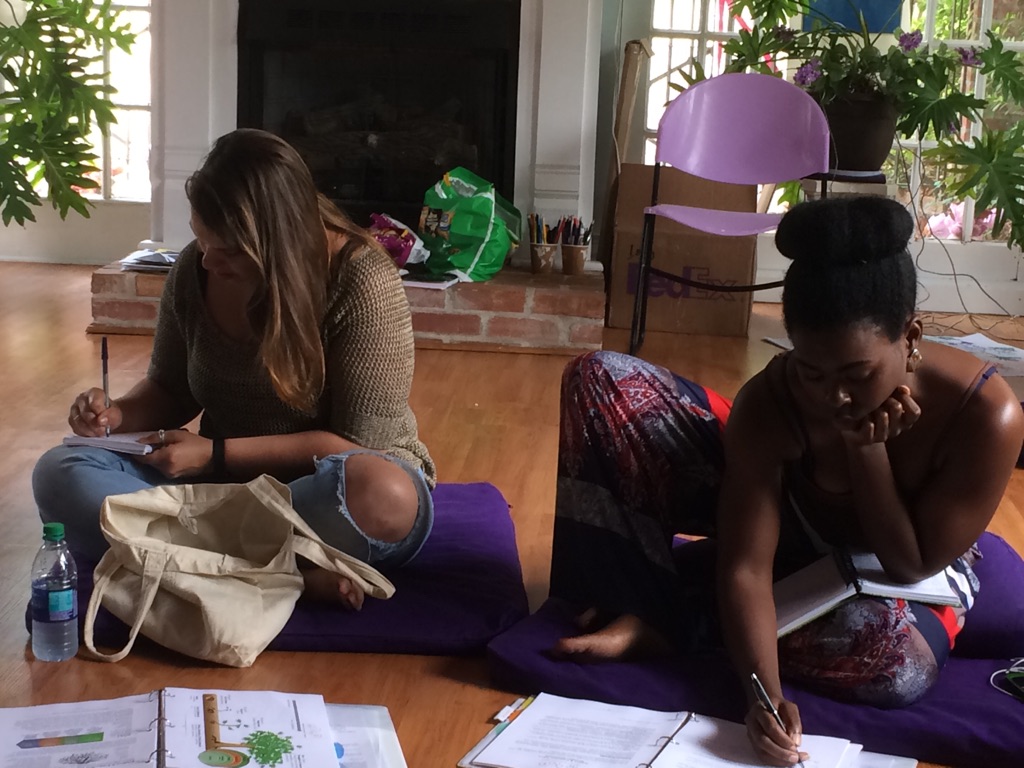 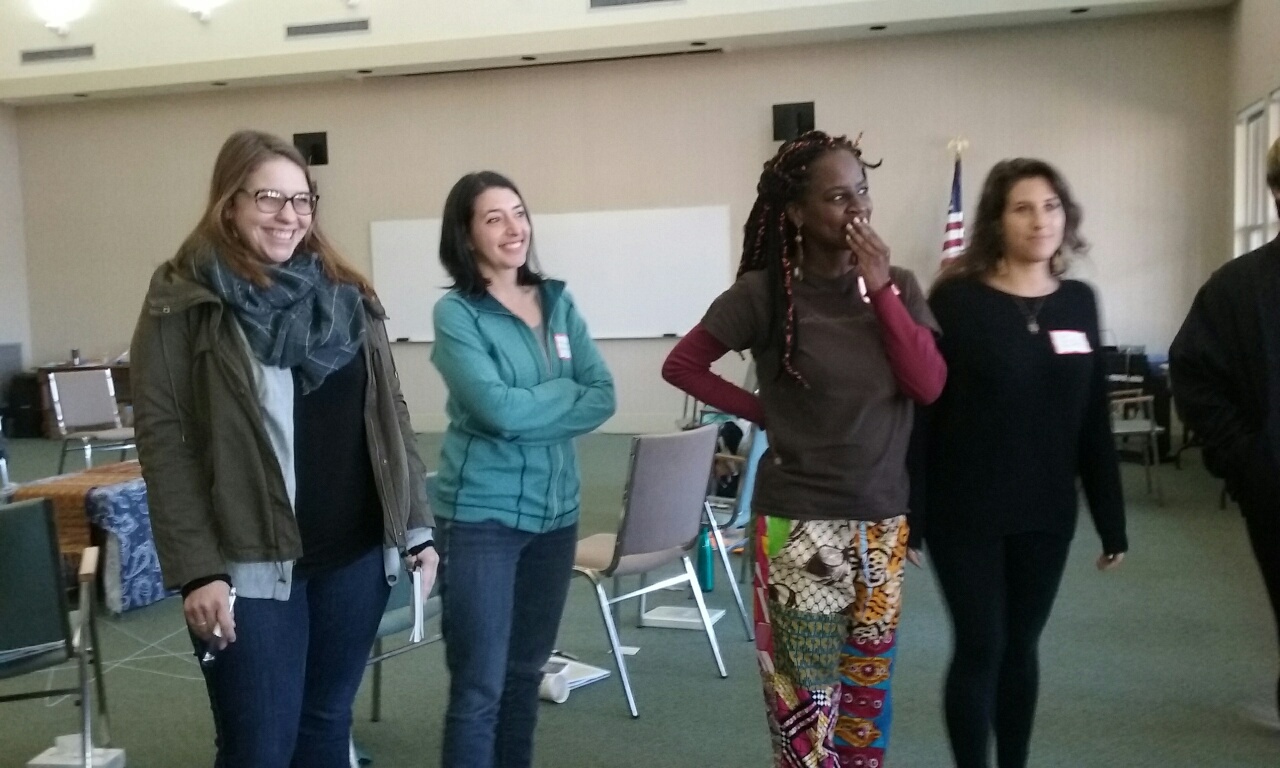 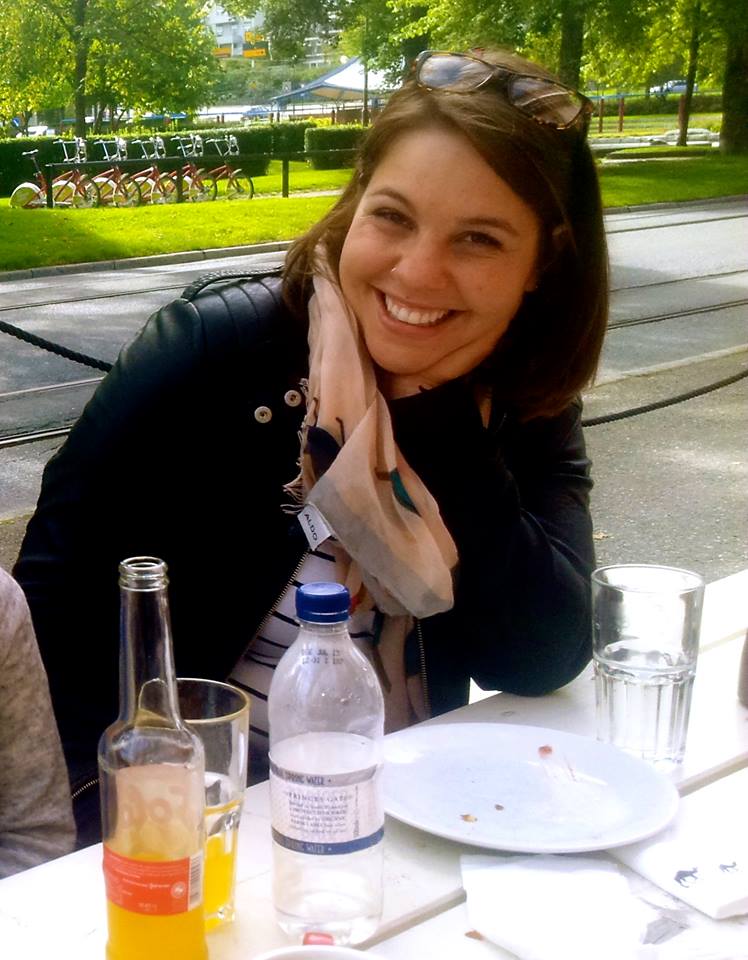 Margaret Reynolds
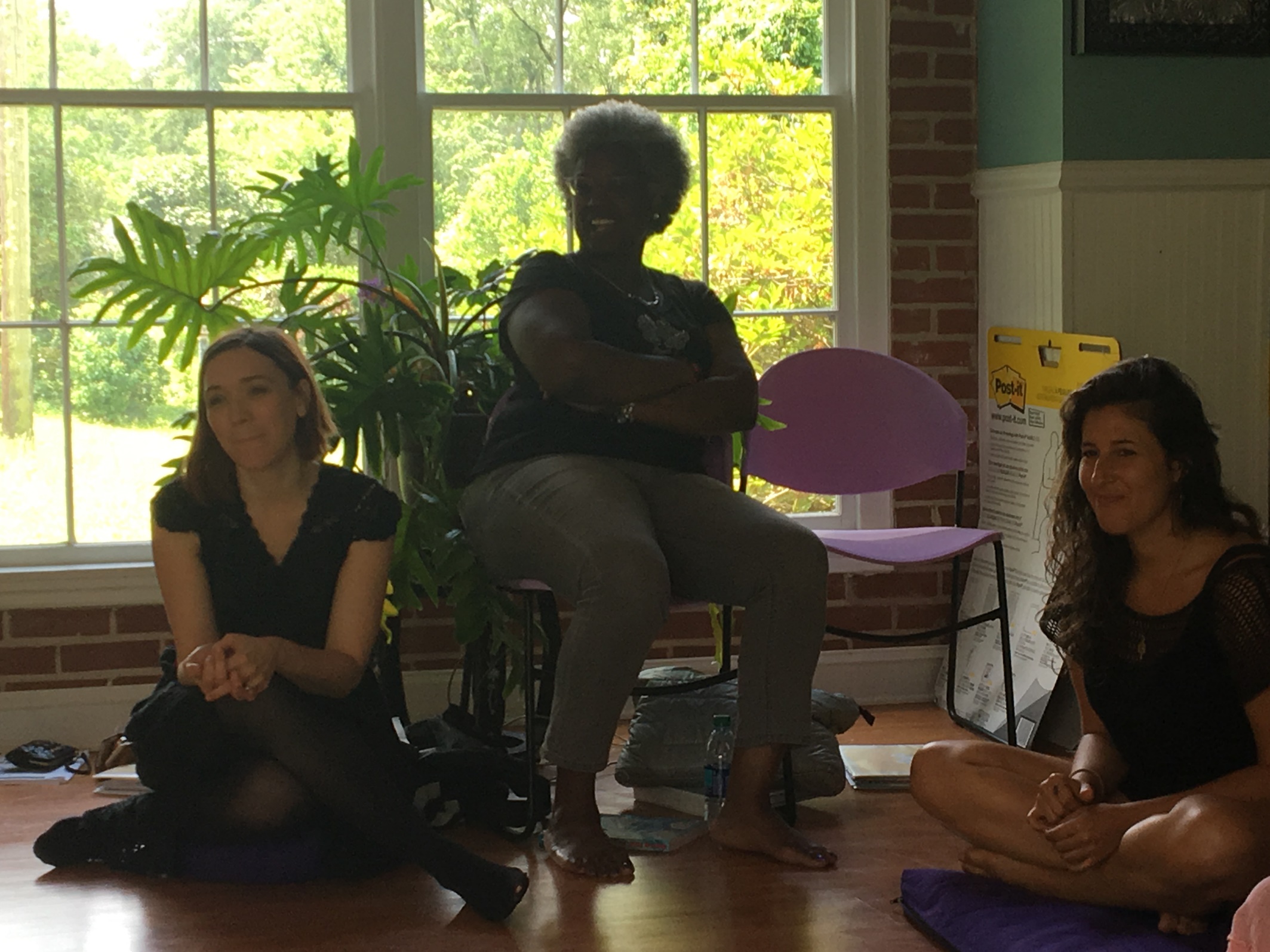 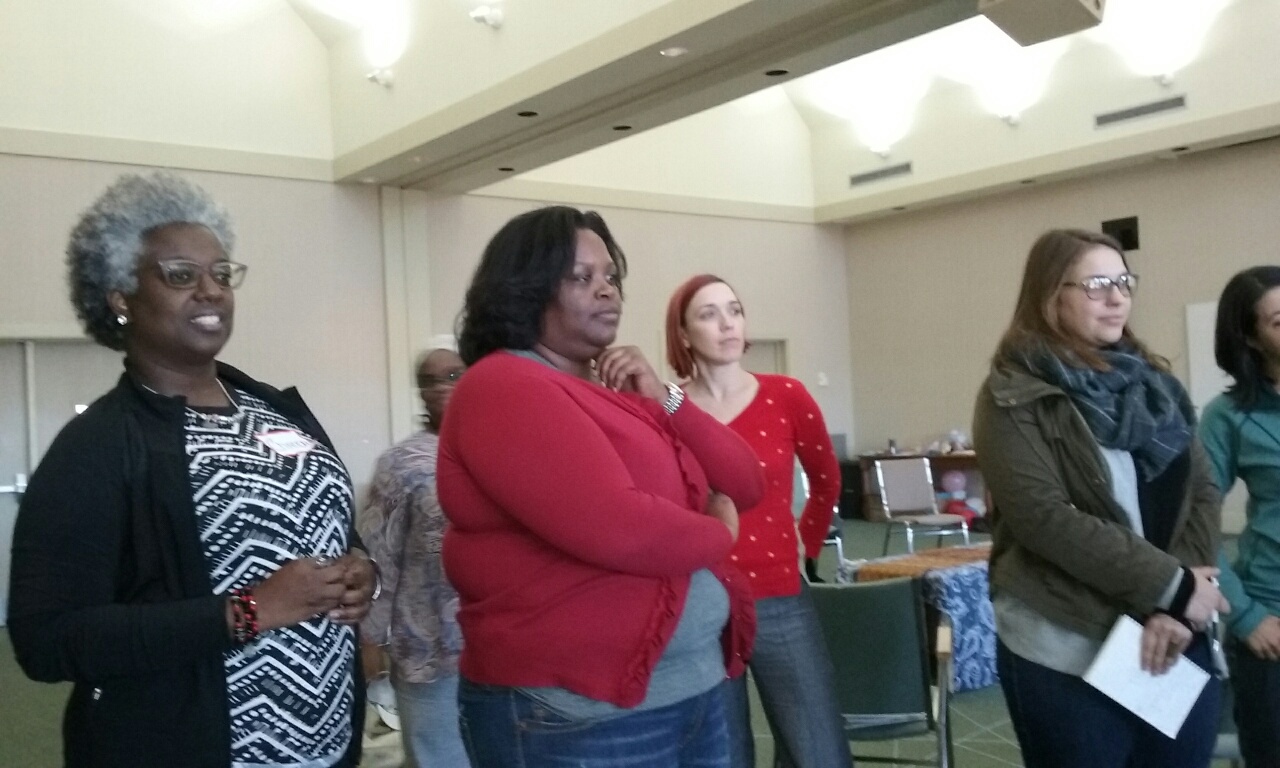 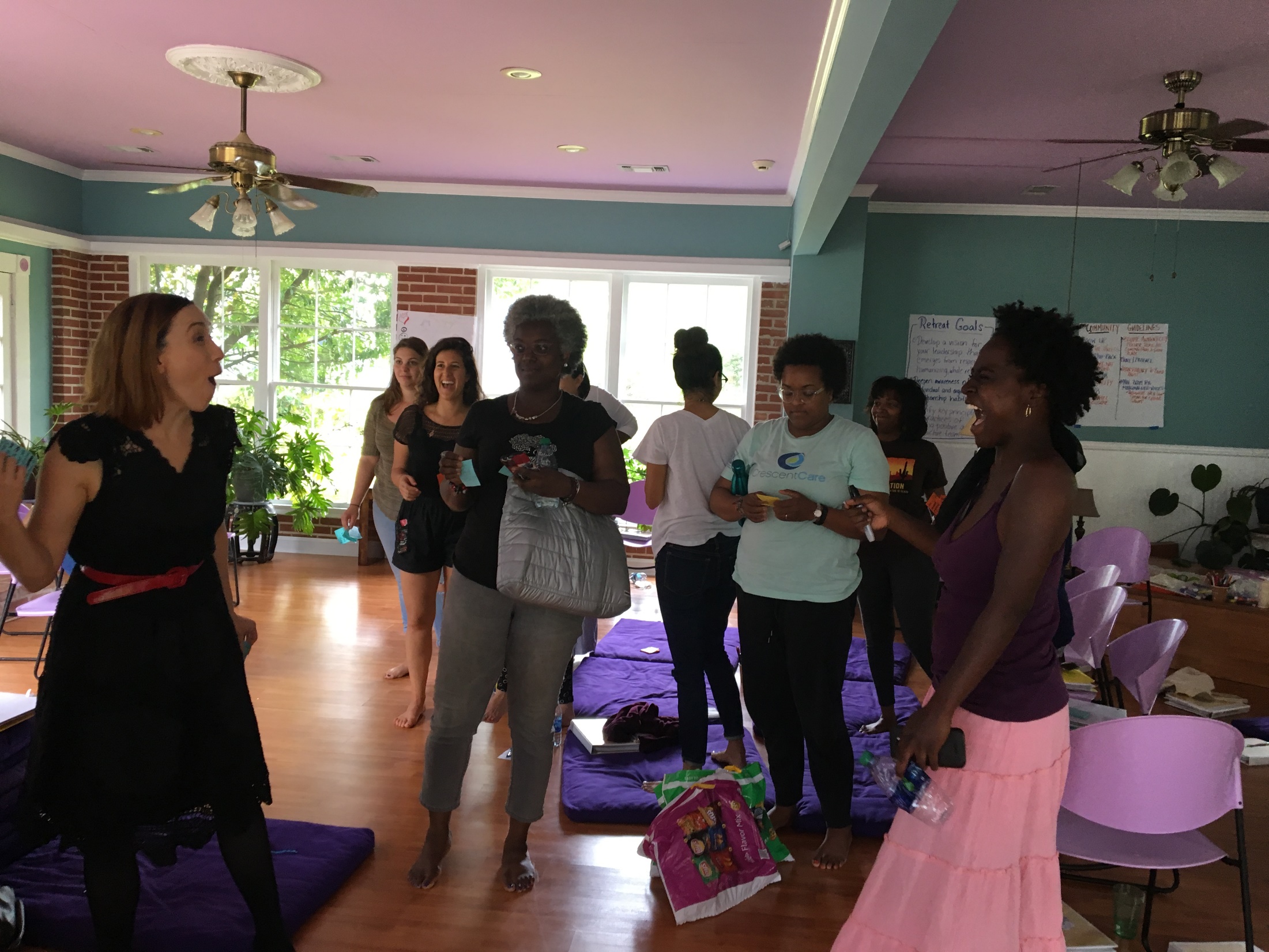 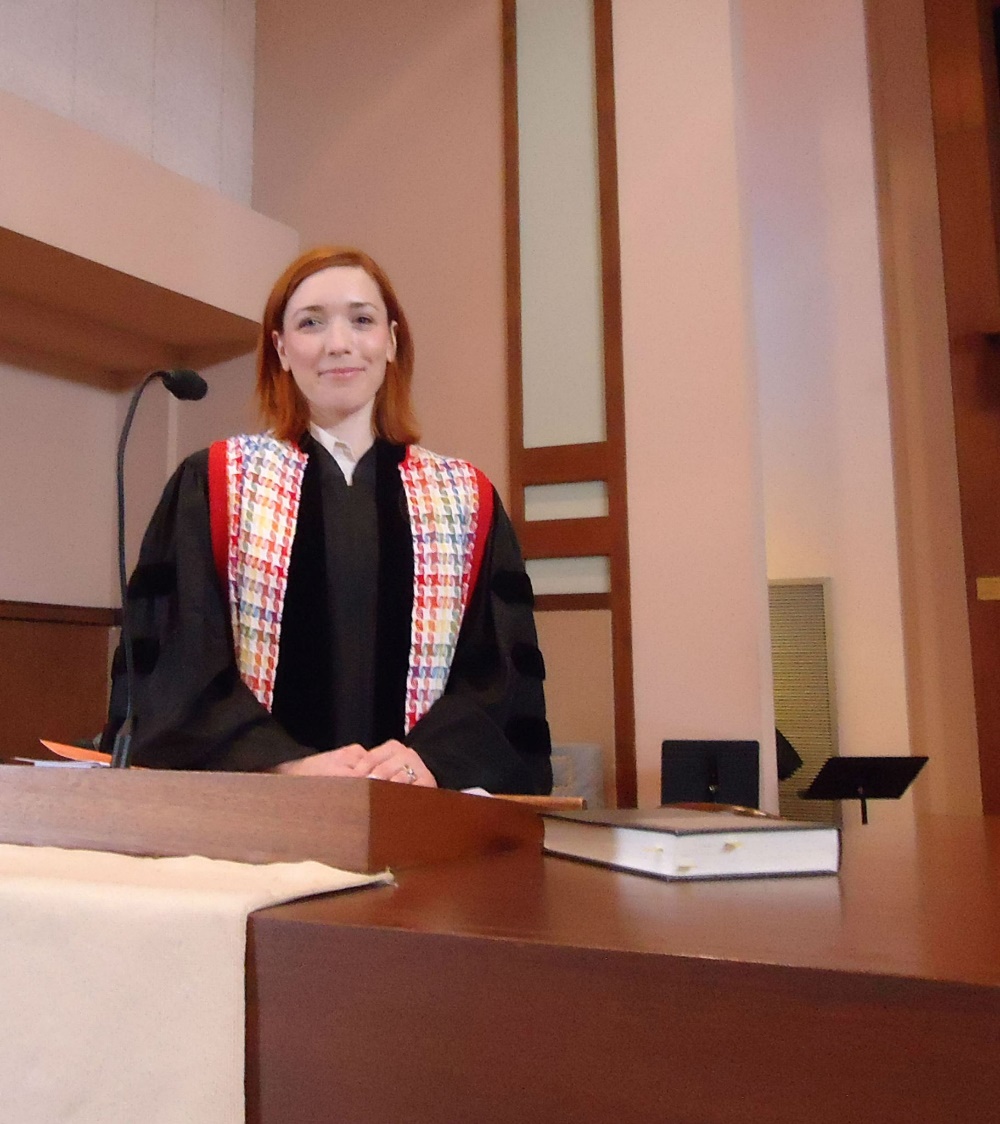 Darcy Roake
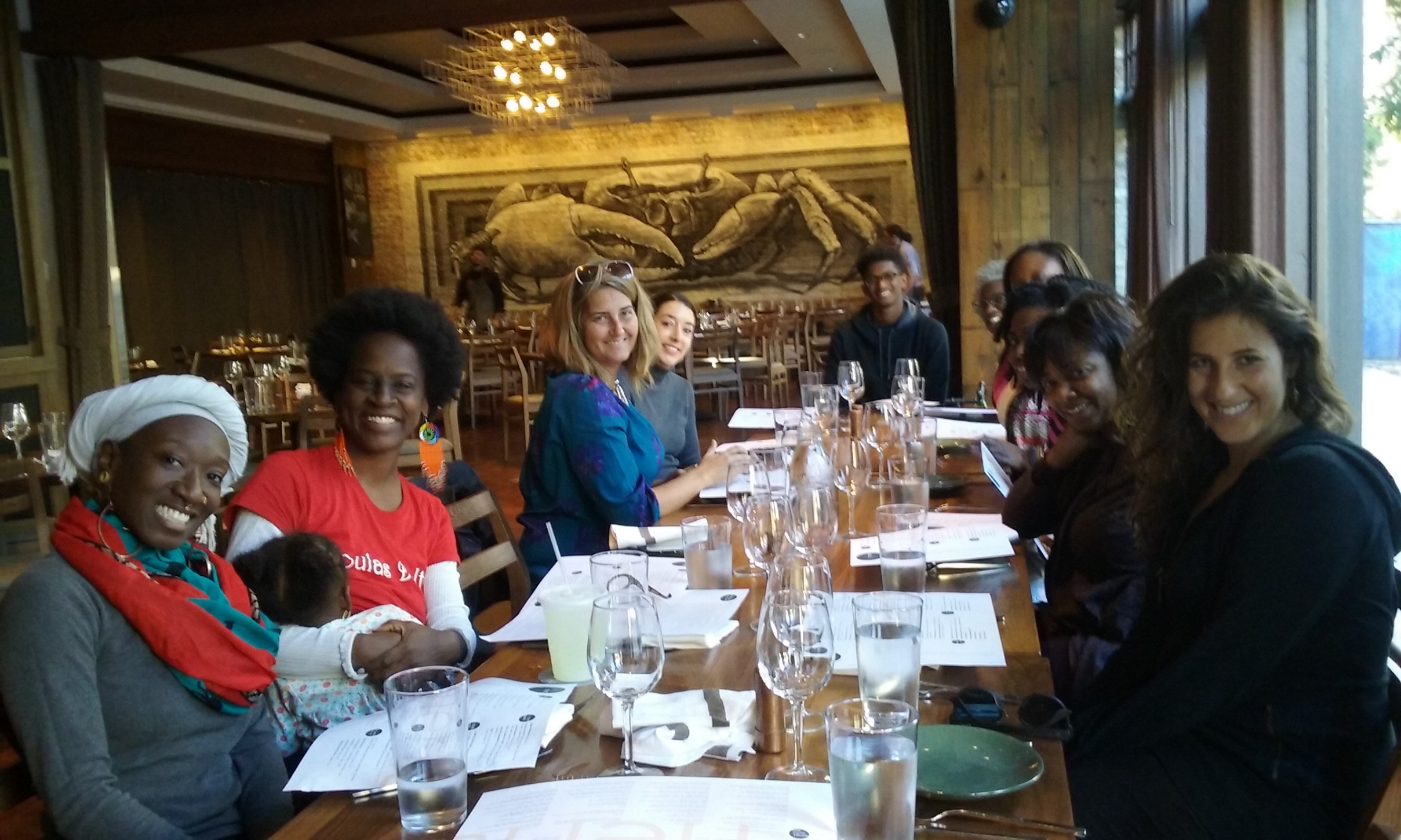 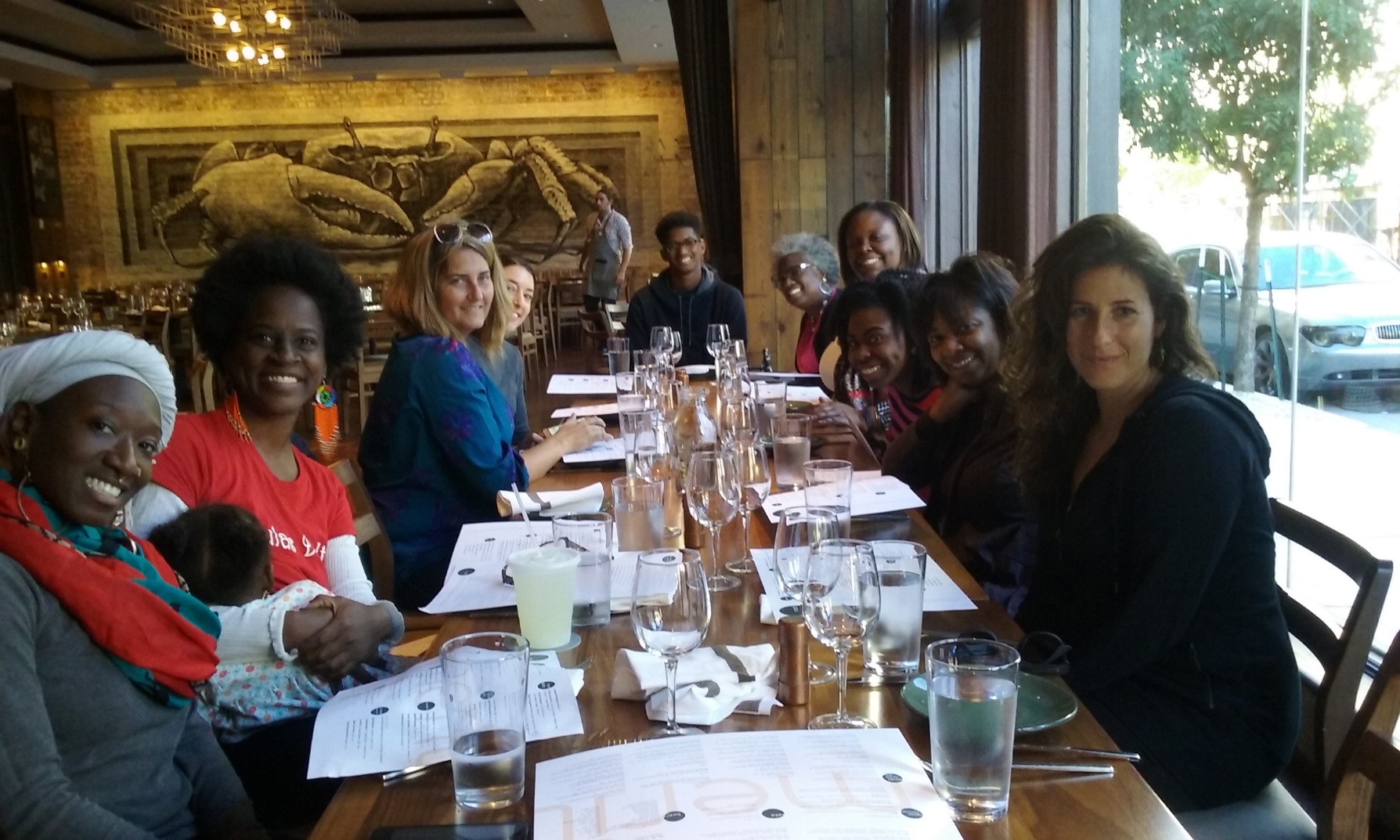 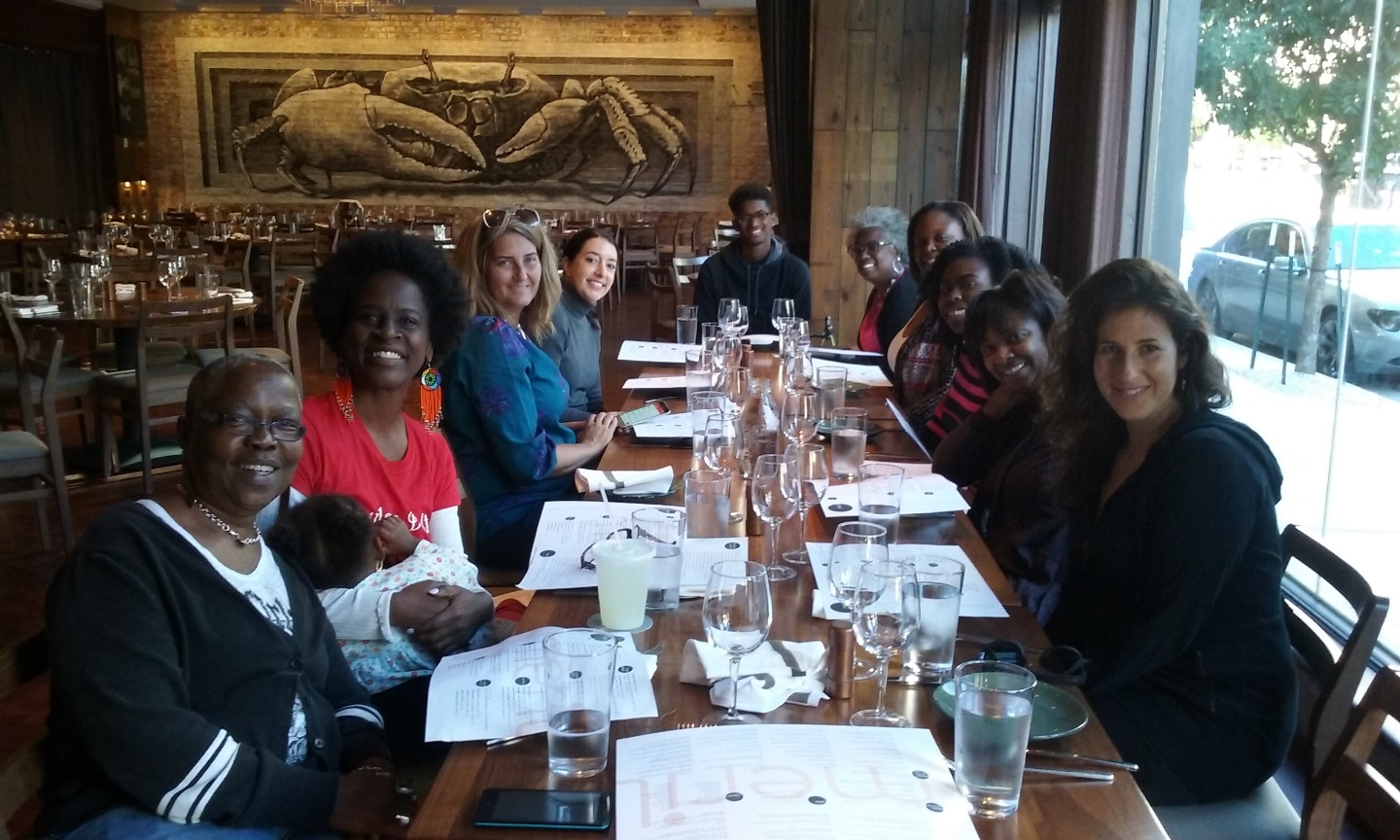 HIVE Leadership Development Program
Cohort One, January 2017 - July 2018
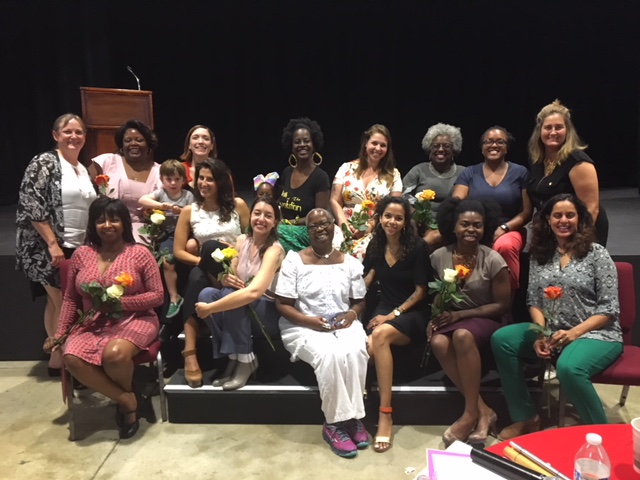